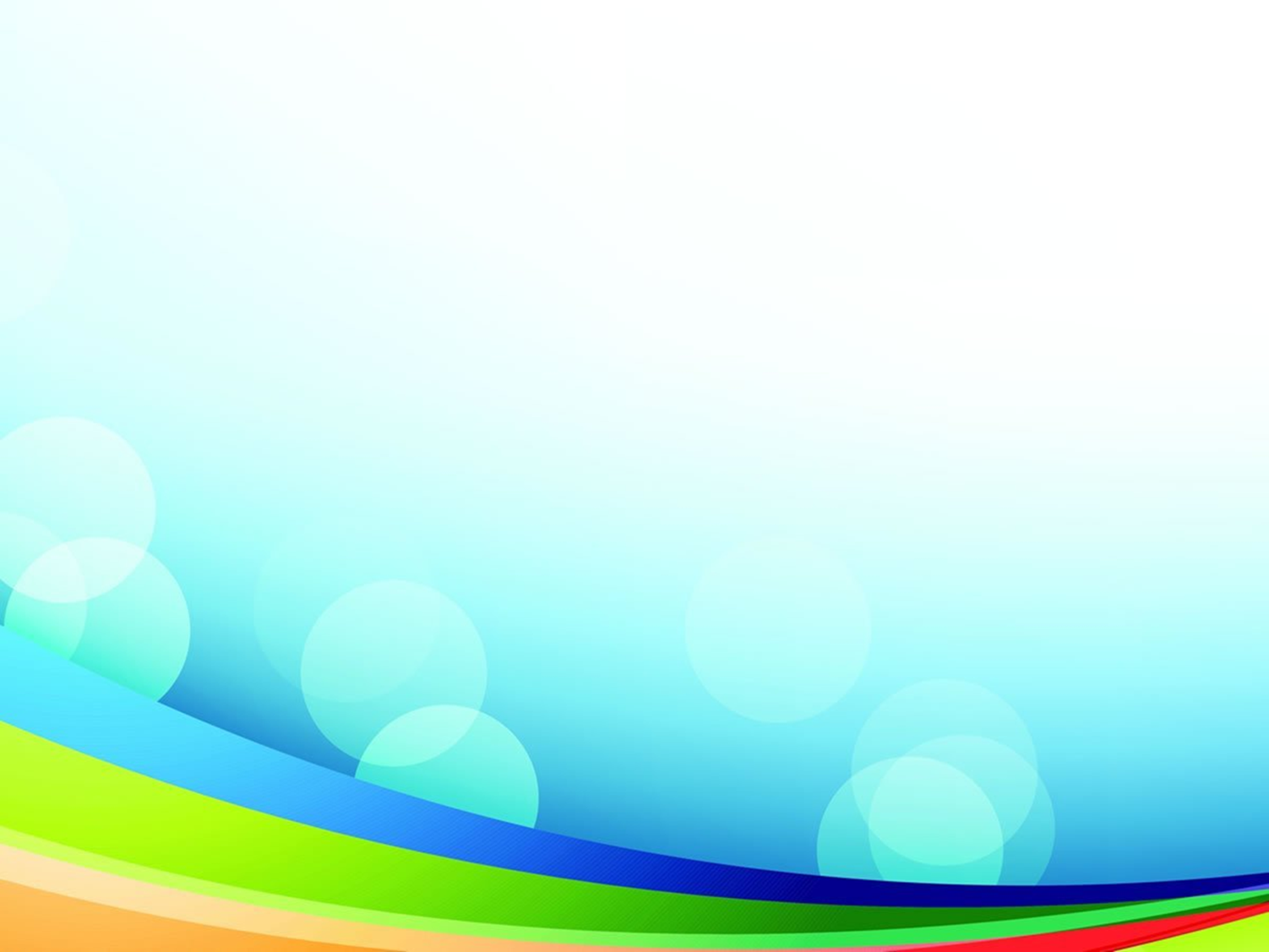 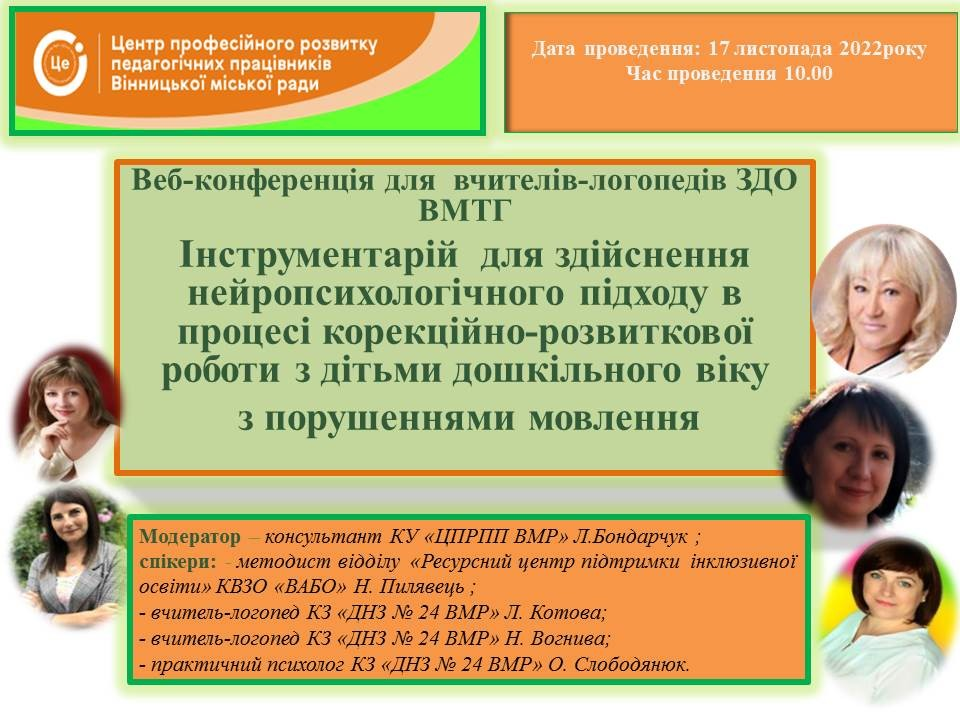 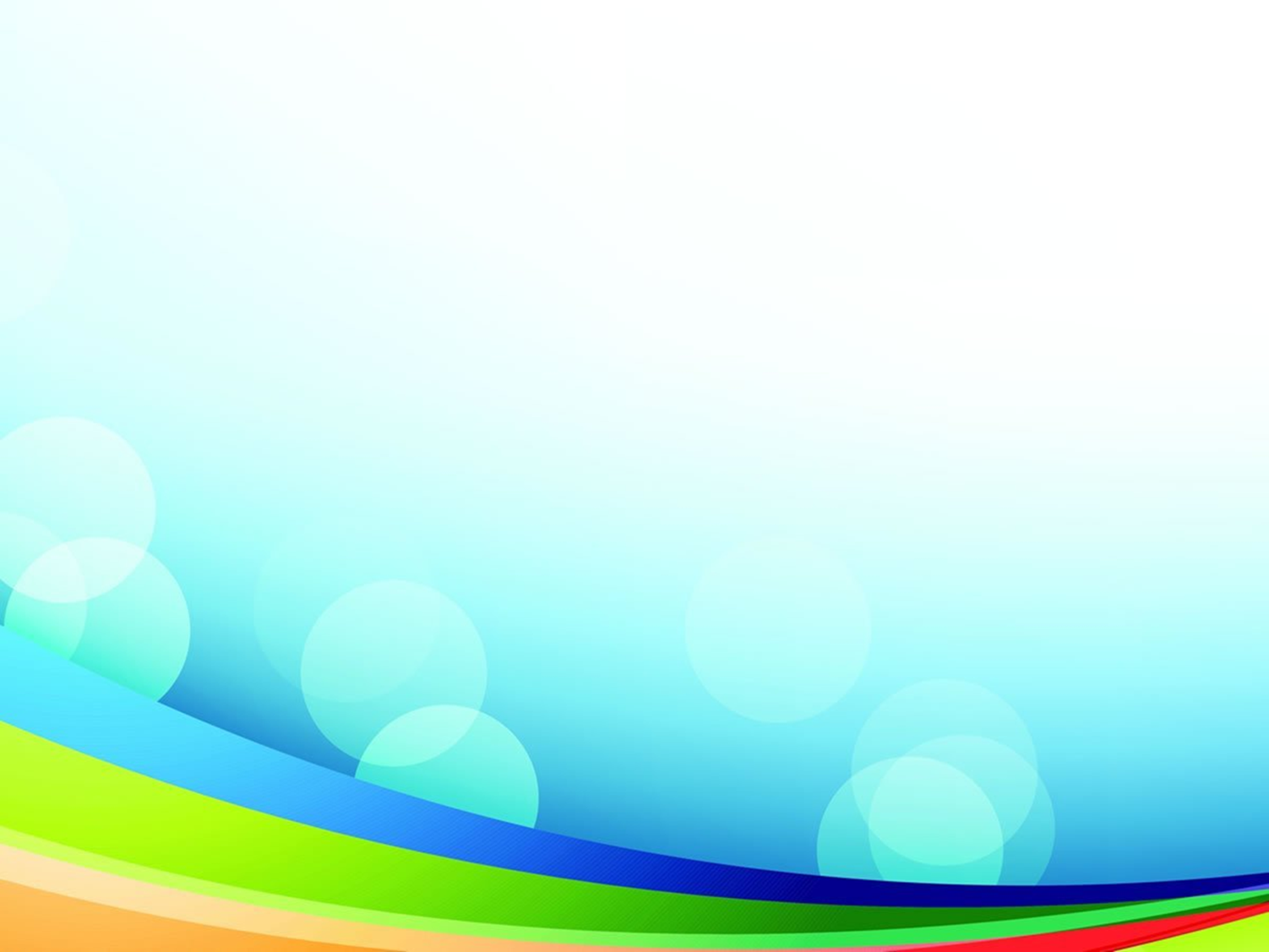 ВЕБ-КОНФЕРЕНЦІЯ
для професійної  спільноти вчителів - логопедів закладів дошкільної освіти ВМТГ

Дата проведення – 17 листопада 2022 року
«НЕЙРОІГРИ – ЕФЕКТИВНИЙ ЗАСІБ ЛОГОКОРЕКЦІЇ»

  АКТУАЛЬНИЙ КОМЕНТАР
                                          
                                          



                                      Спікер: вчитель-логопед 
                                   КЗ «ДНЗ № 24 ВМР» Л. Котова
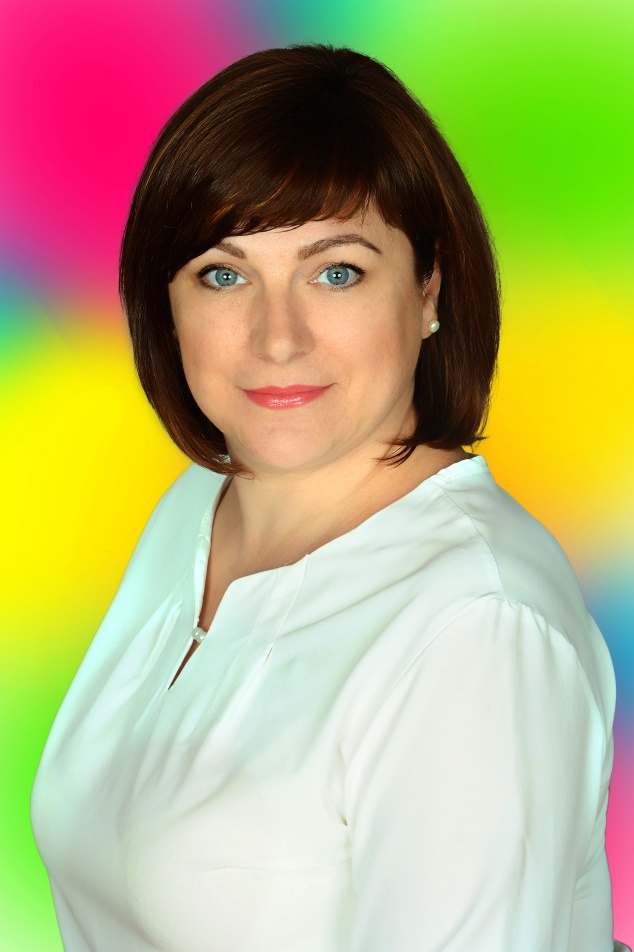 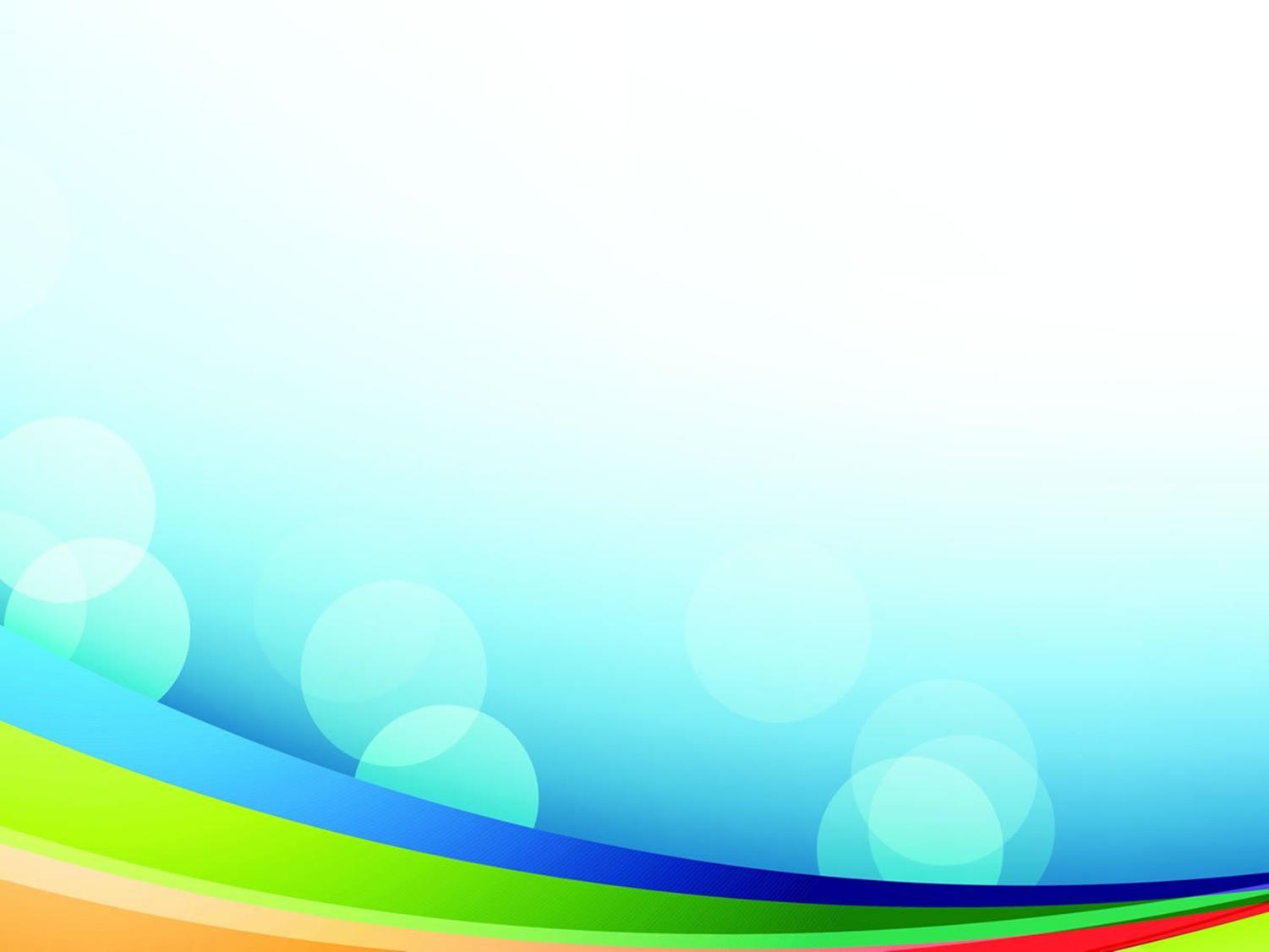 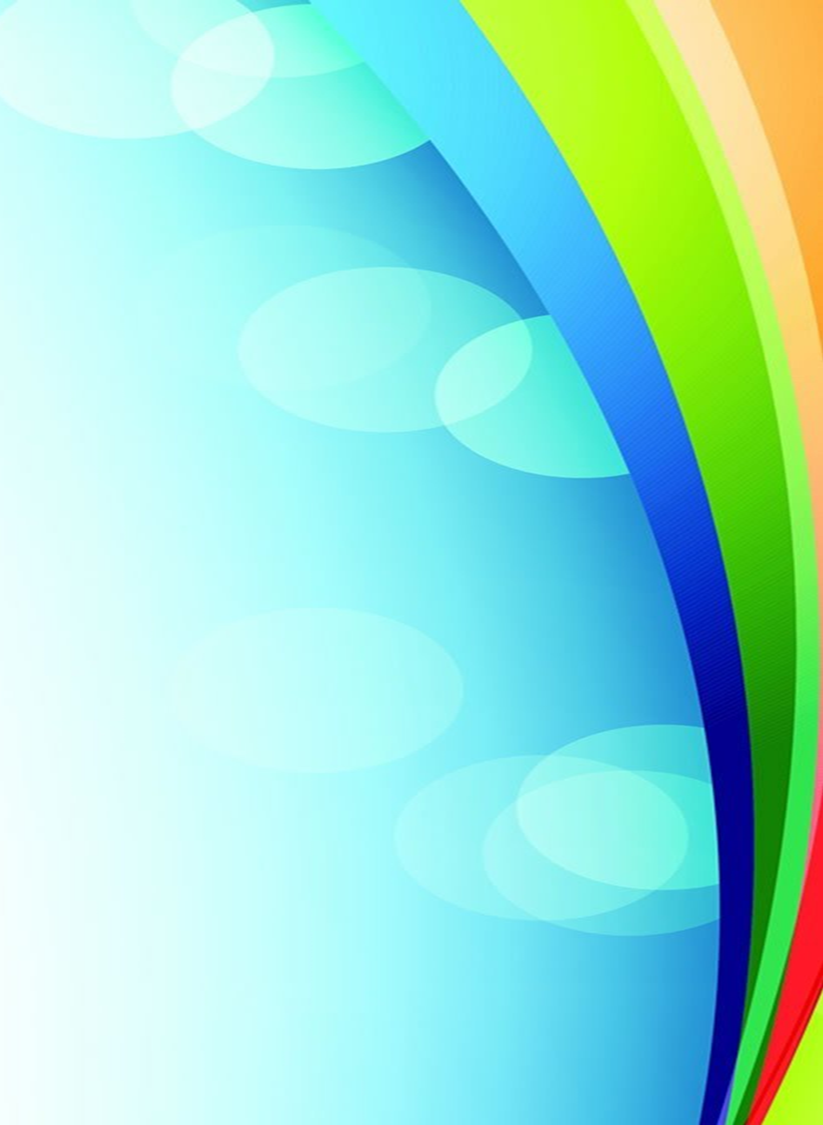 Якщо ви по-справжньому вірите в те, що робите –
 не дозволяйте ніяким обставинам стримувати вас. 
Головне – робити свою справу!	 
                                                                                                                        
 Дейл Карнегі
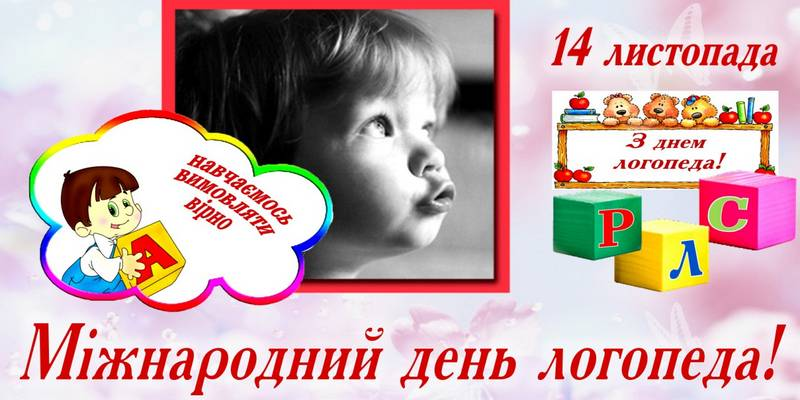 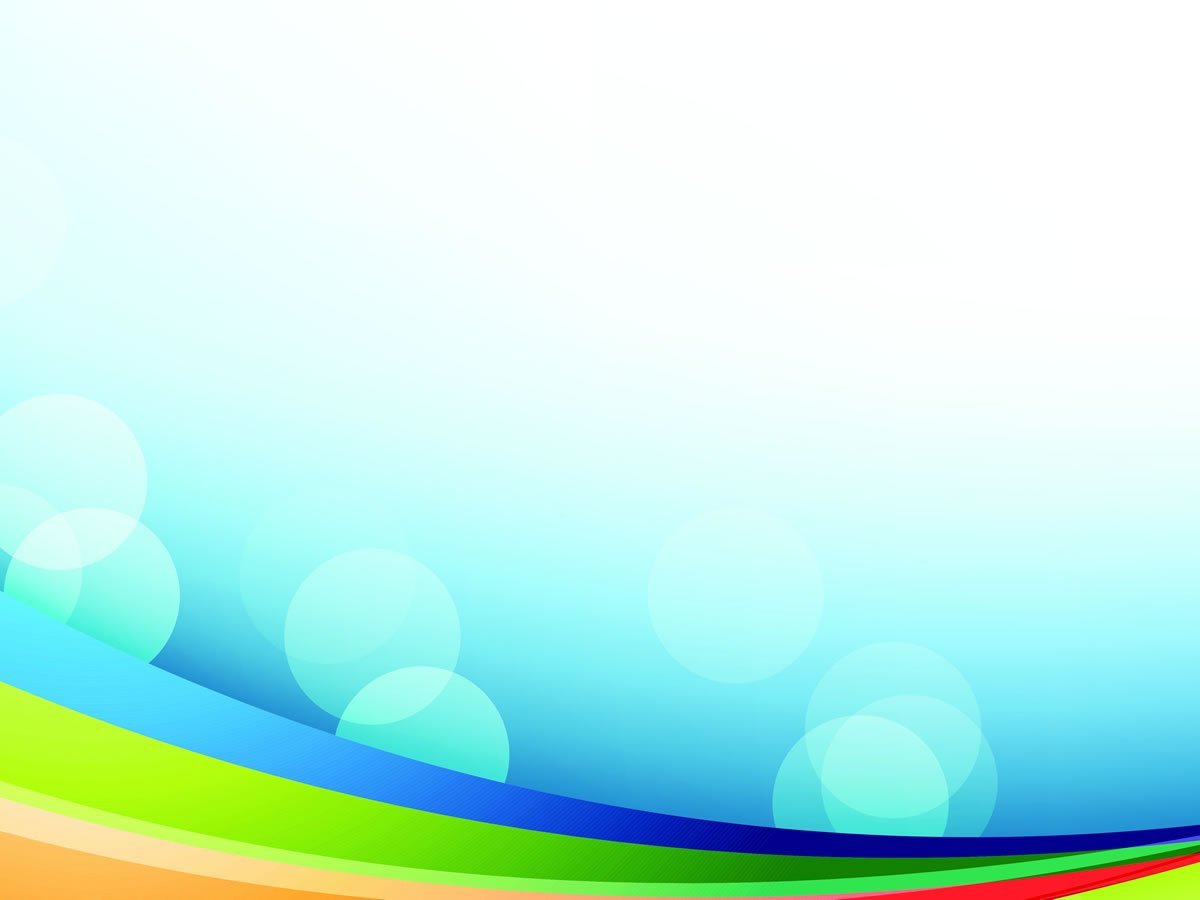 Дошкільне дитинство – значимий період психічного розвитку дитини.
 Мовлення – є одним з основних чинників становлення особистості в передшкільному віці. 
ВАЖЛИВО! створити оптимальні умови для розкриття потенційних можливостей кожного вихованця, які пов’язані з комунікацією.
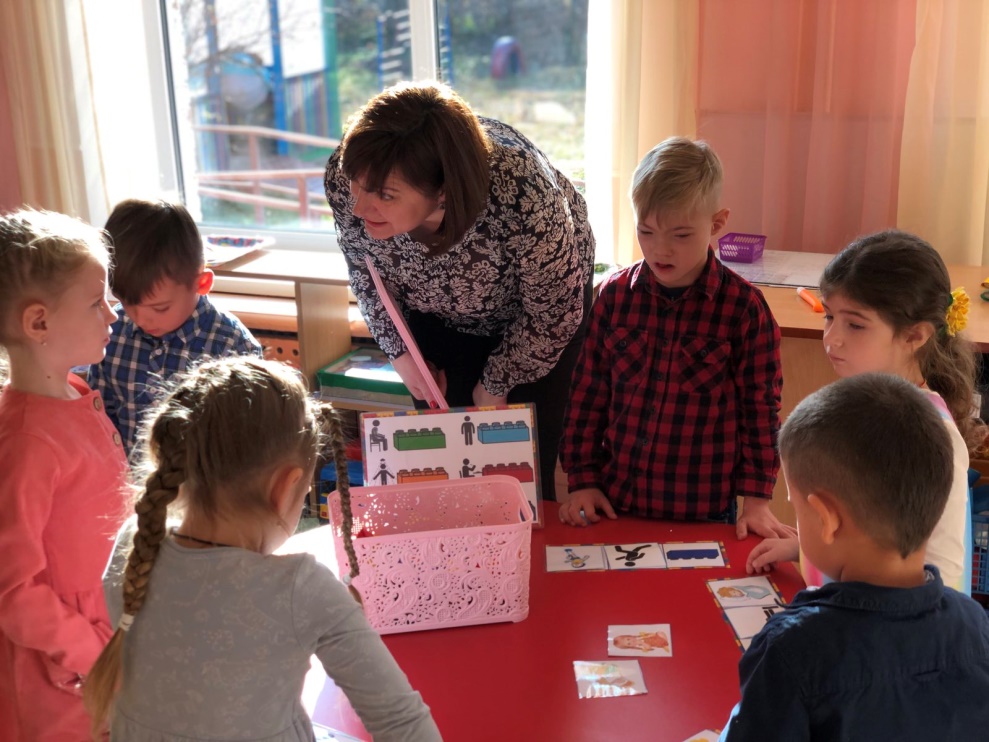 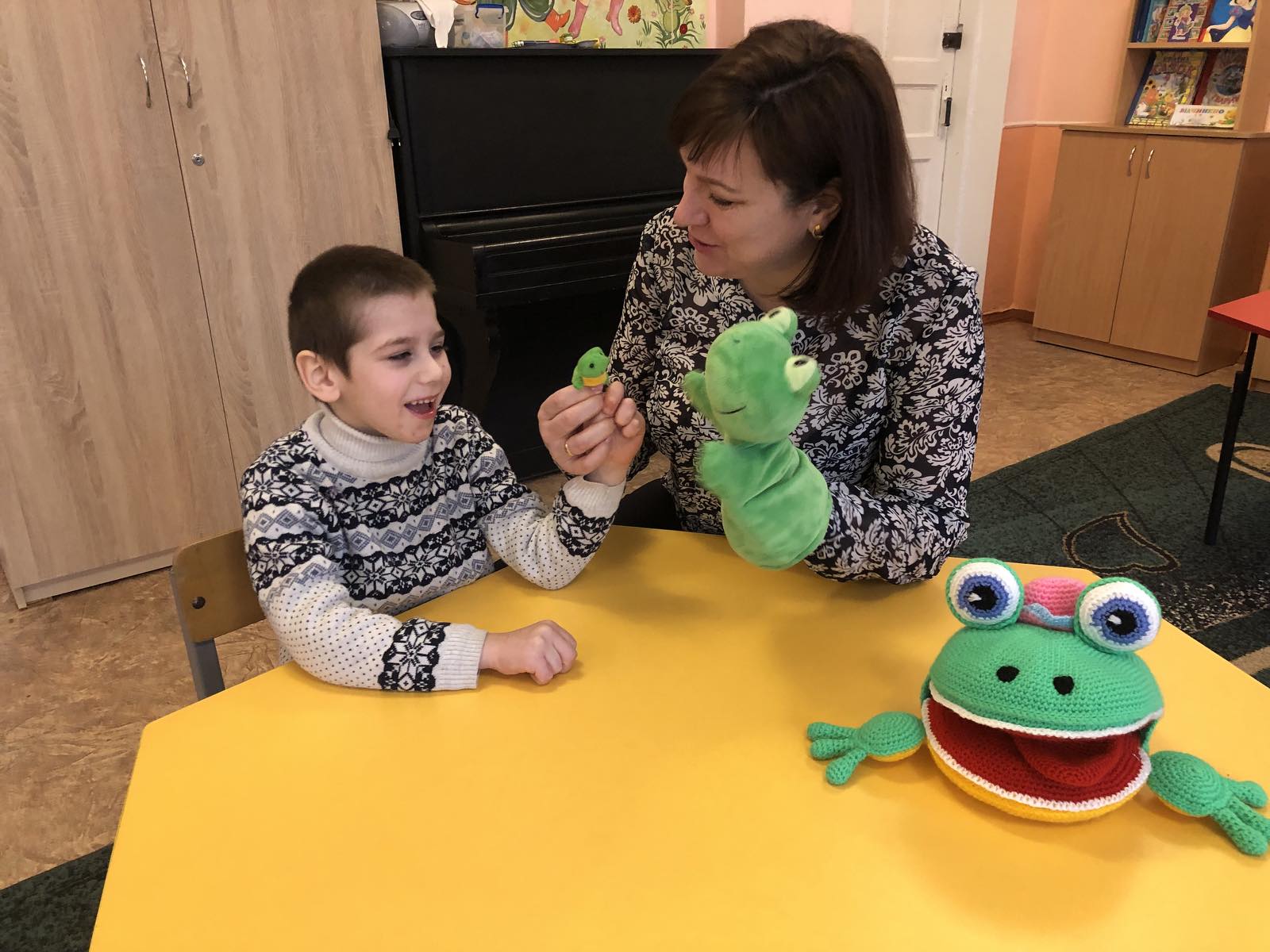 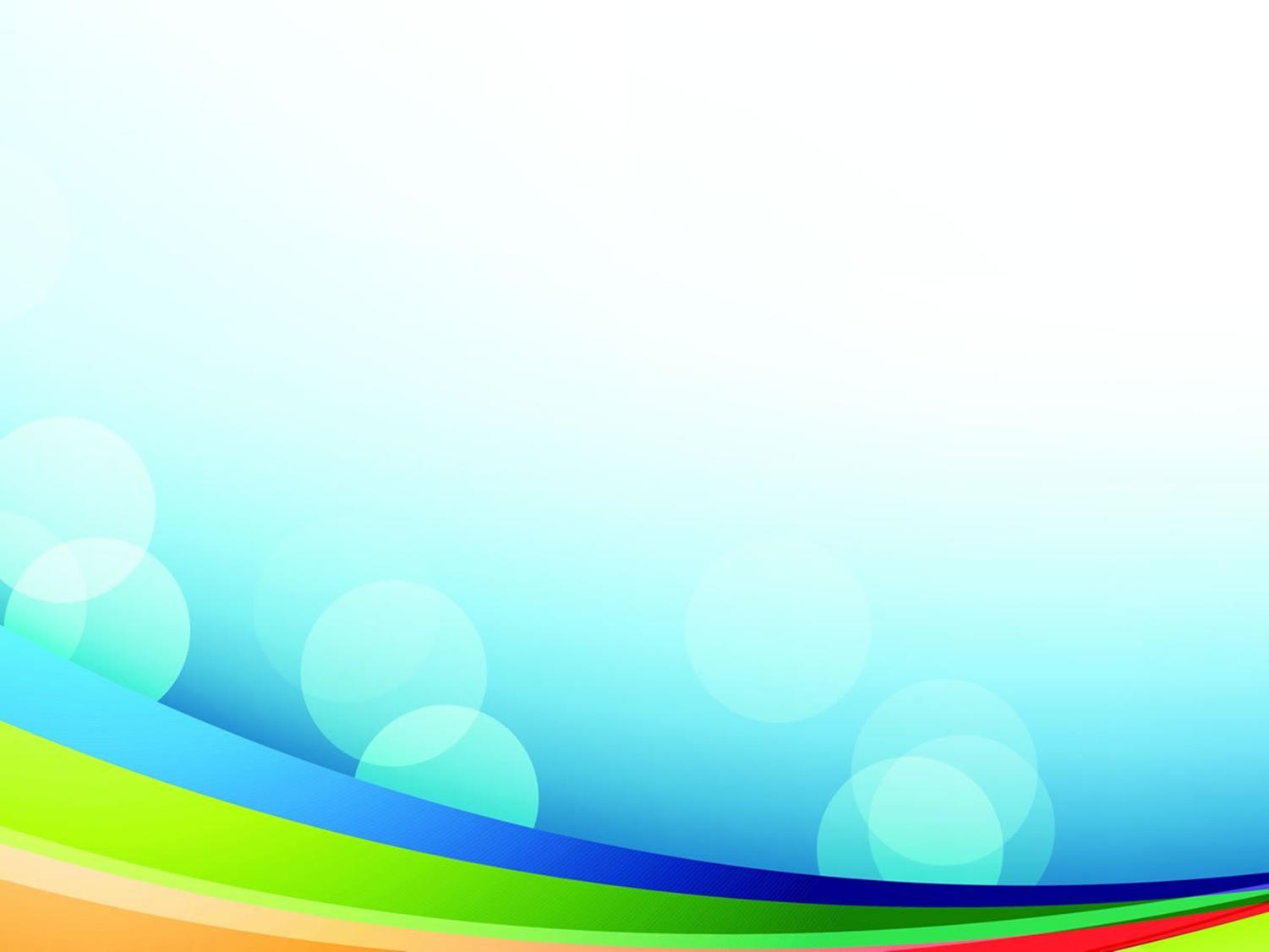 Спілкування з дорослим є основним джерелом розвитку дитини
 
       Гра - один зі шляхів комунікації з дітьми в процесі мовленнєвої корекції:
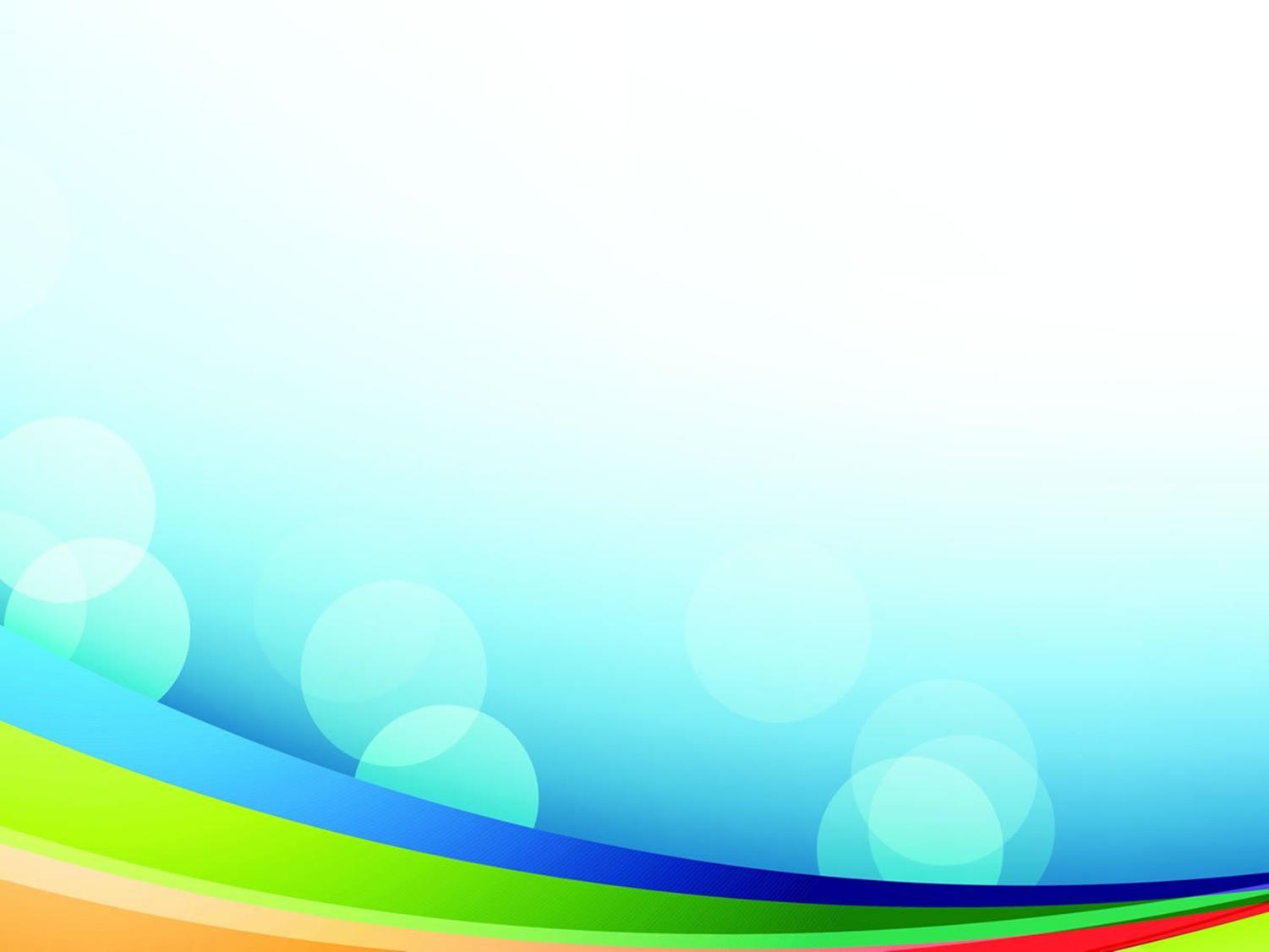 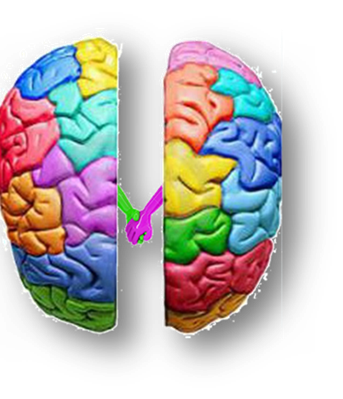 Нейроігри - своєрідна «гімнастика мозку».
   Це  комплекс багатофункціональних вправ, спрямованих на різностороннє тренування та розвиток мозку.
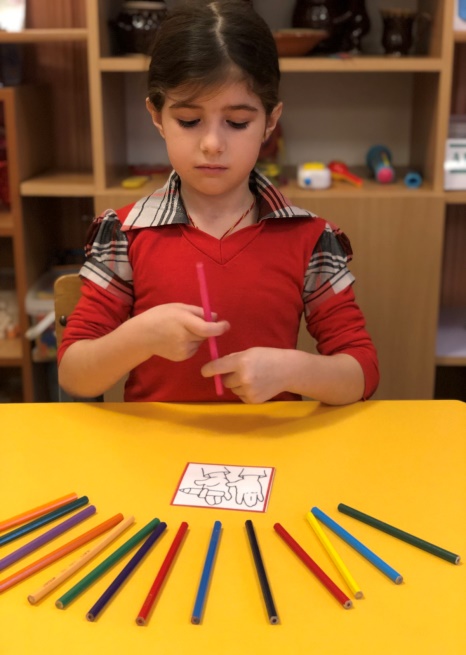 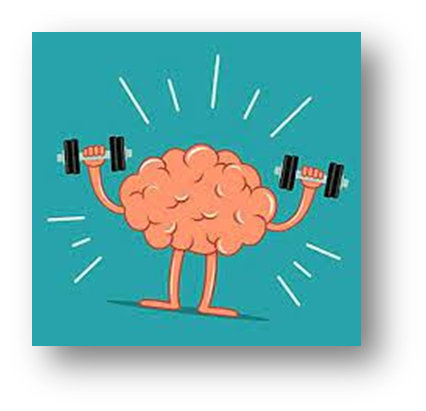 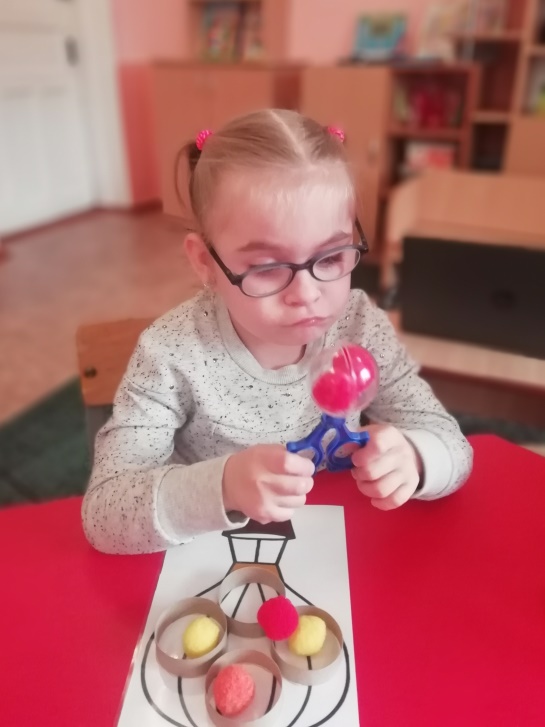 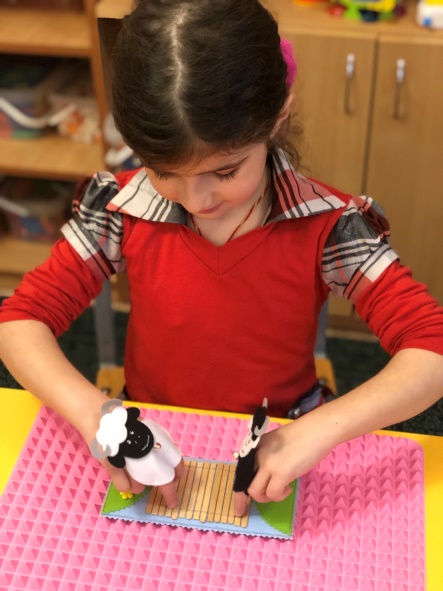 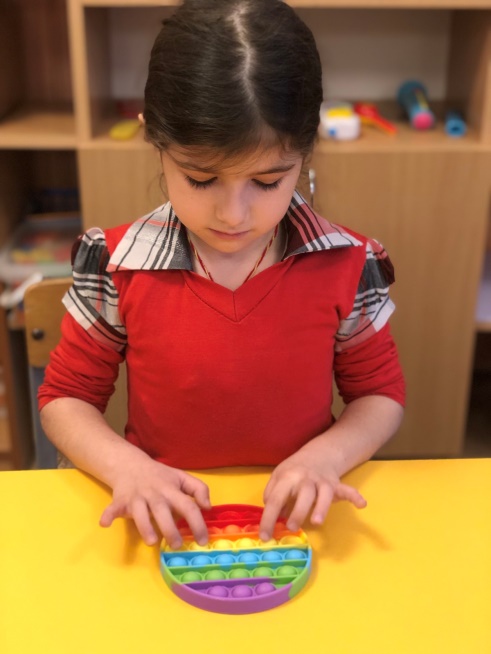 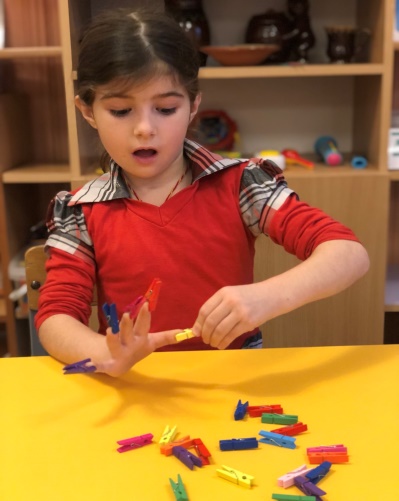 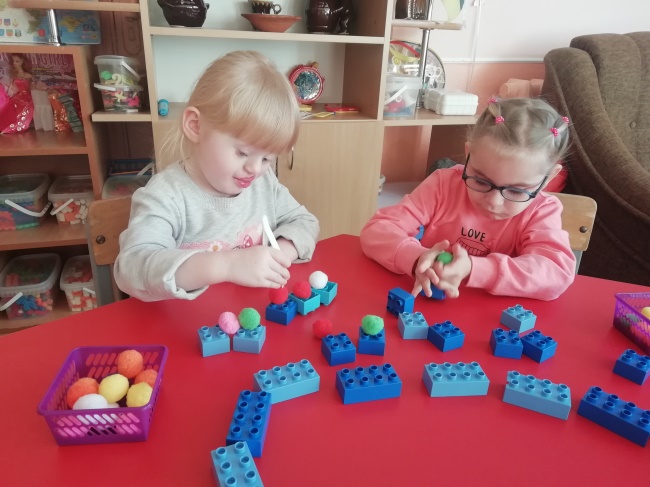 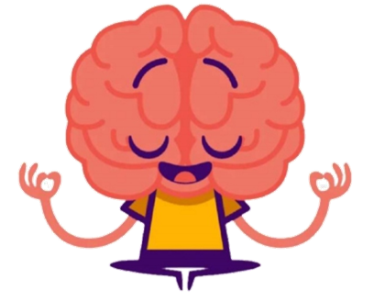 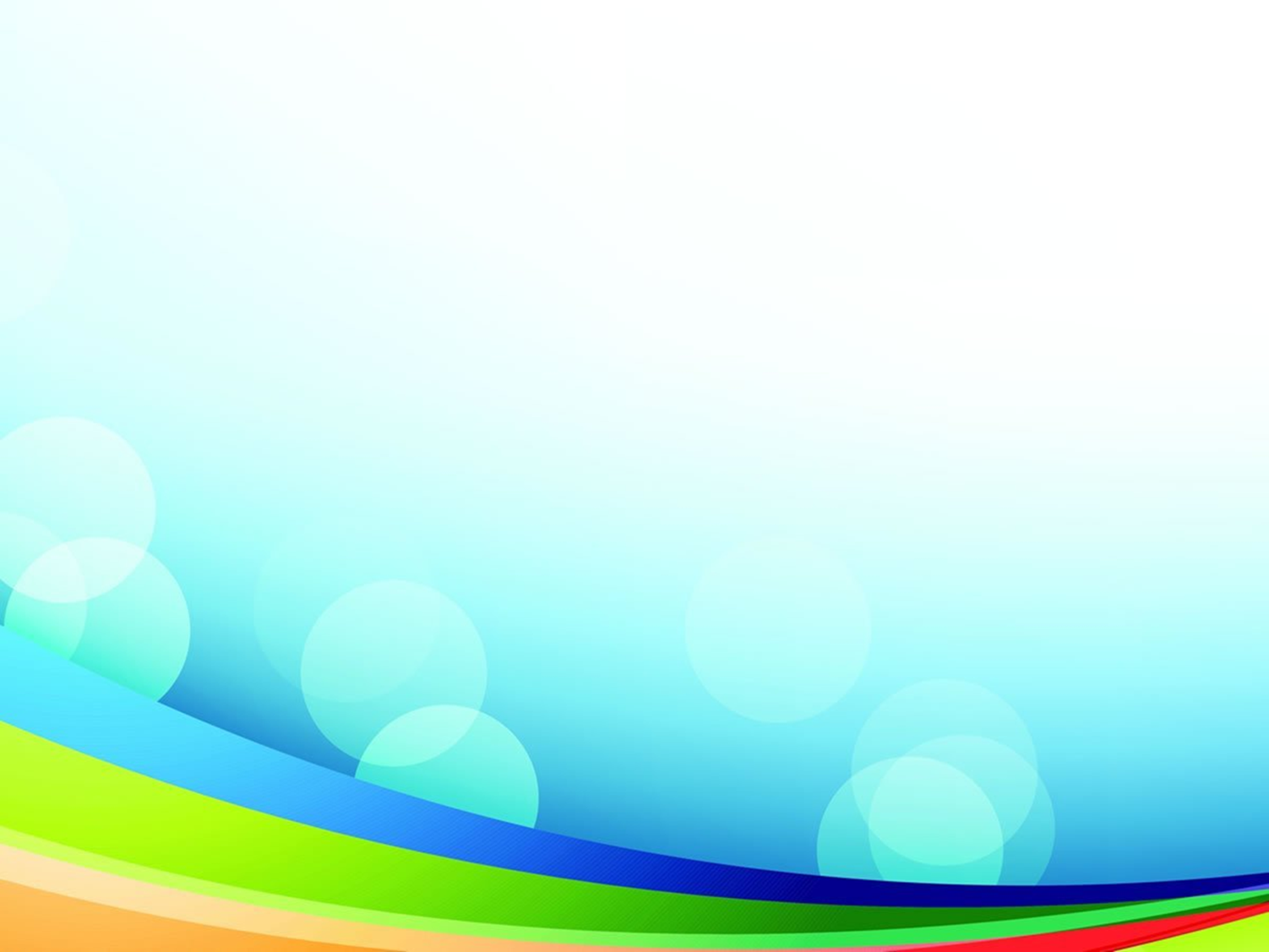 НЕЙРОІГРИ СПРИЯЮТЬ:
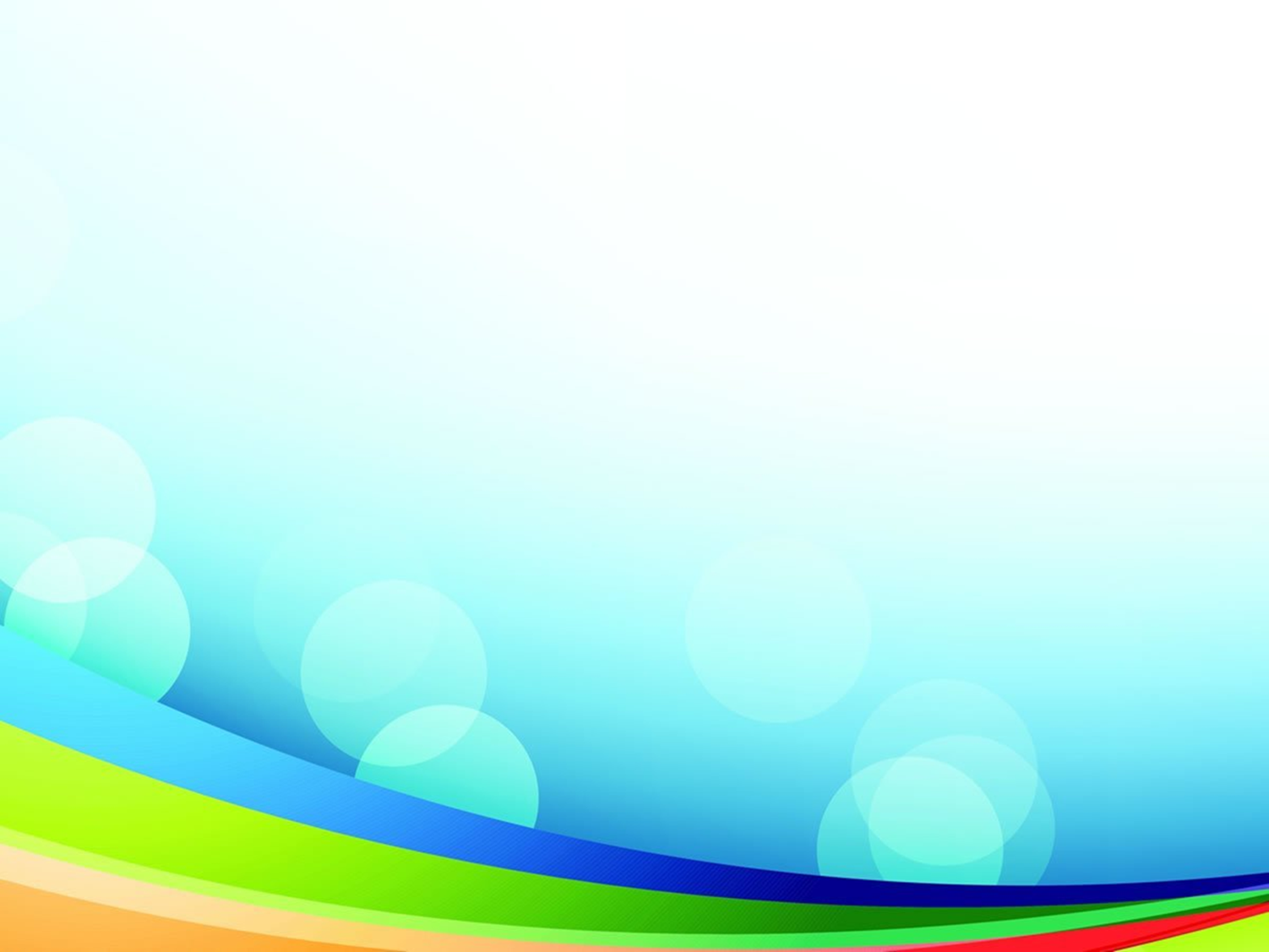 НЕЙРОРУЧКИ
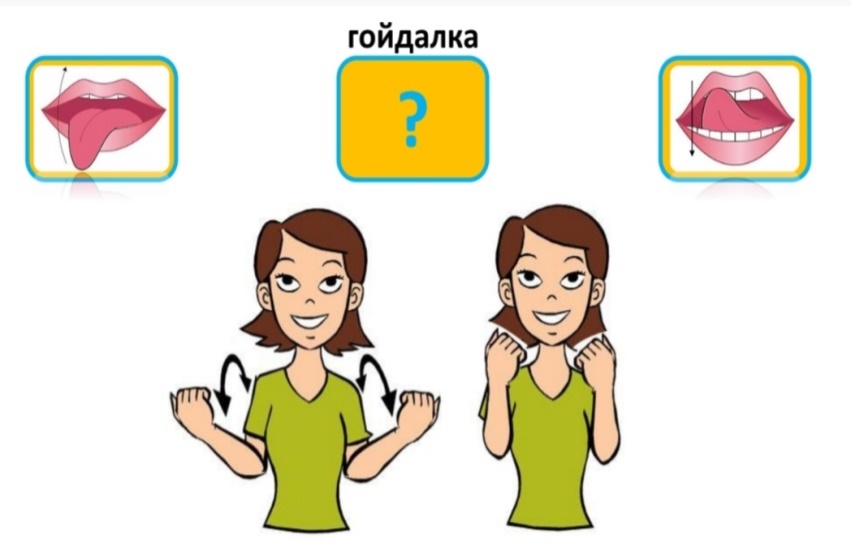 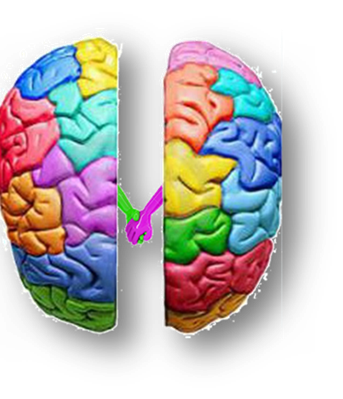 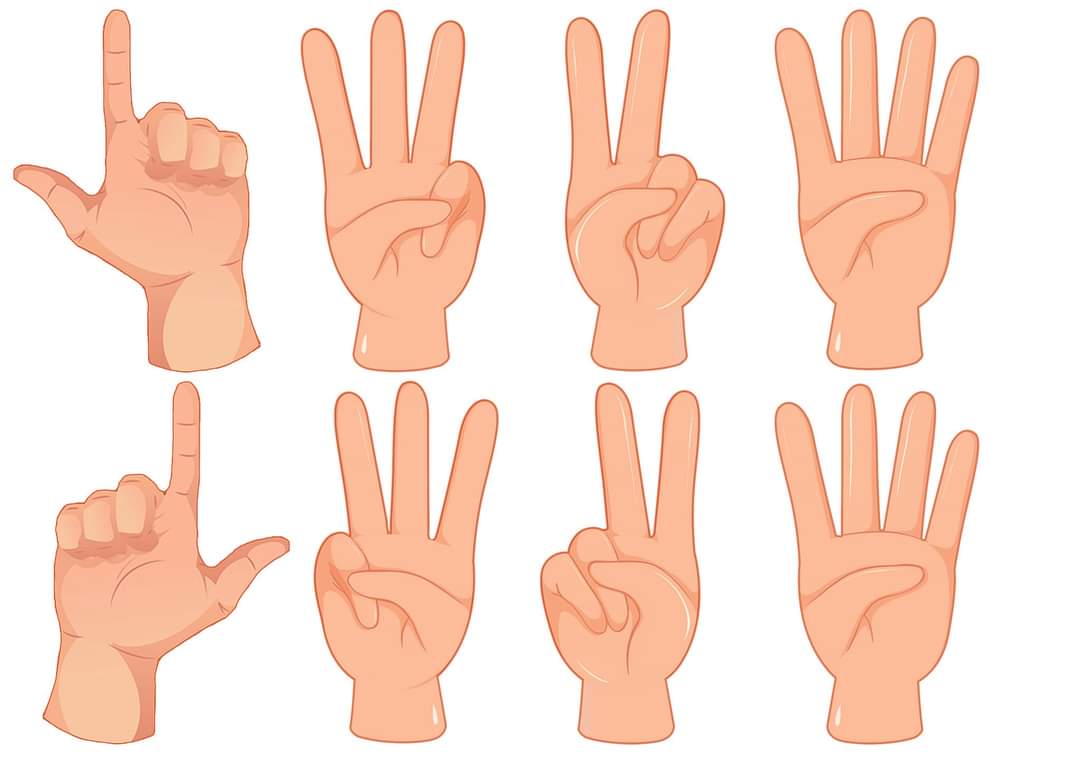 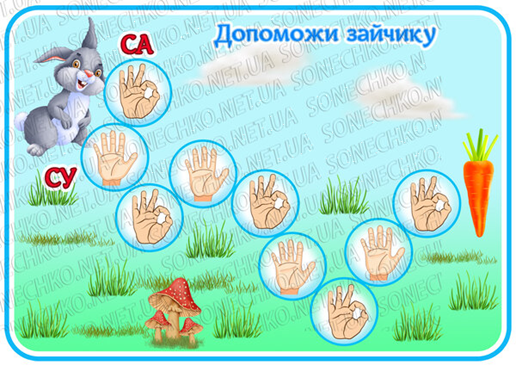 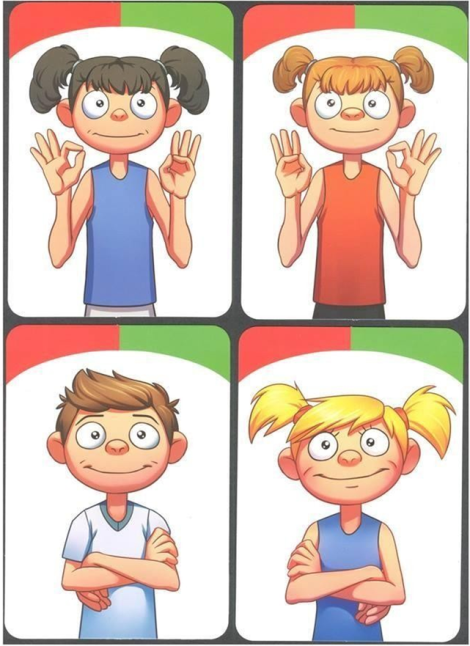 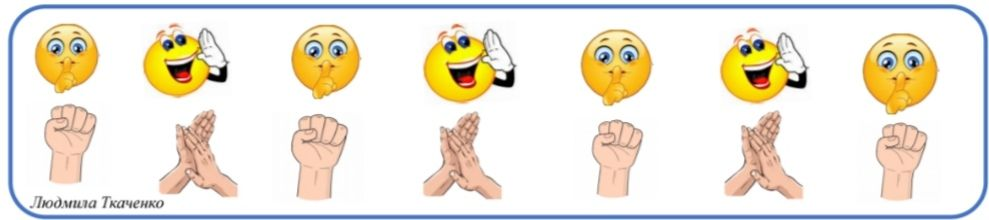 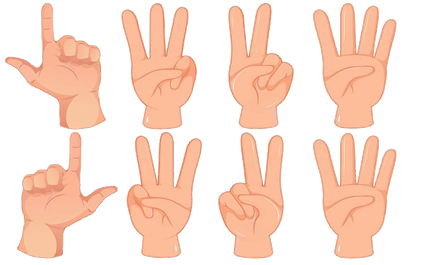 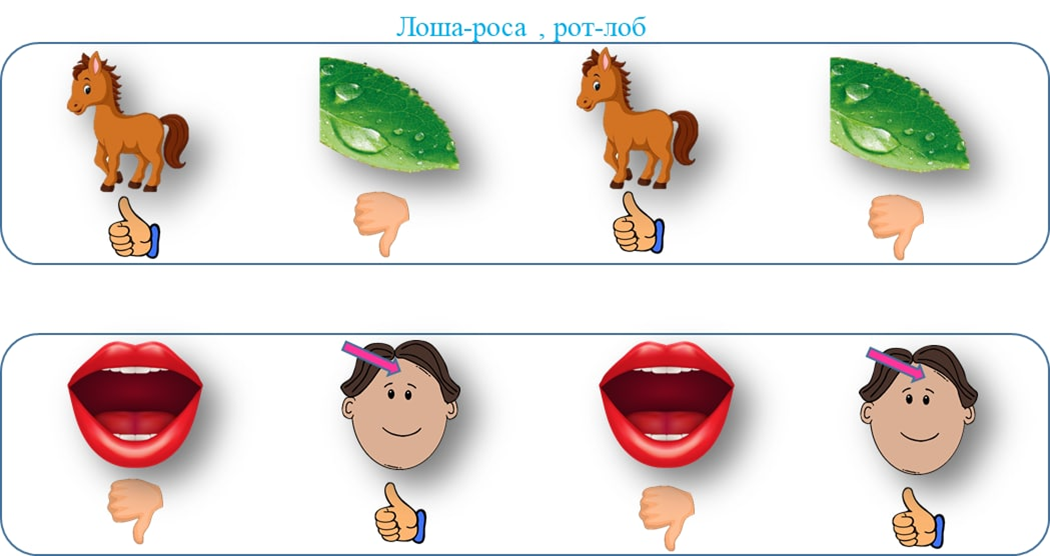 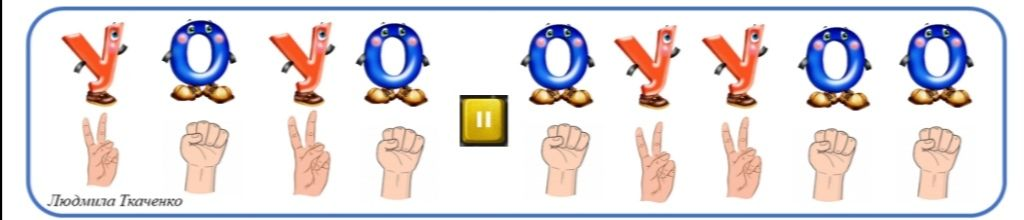 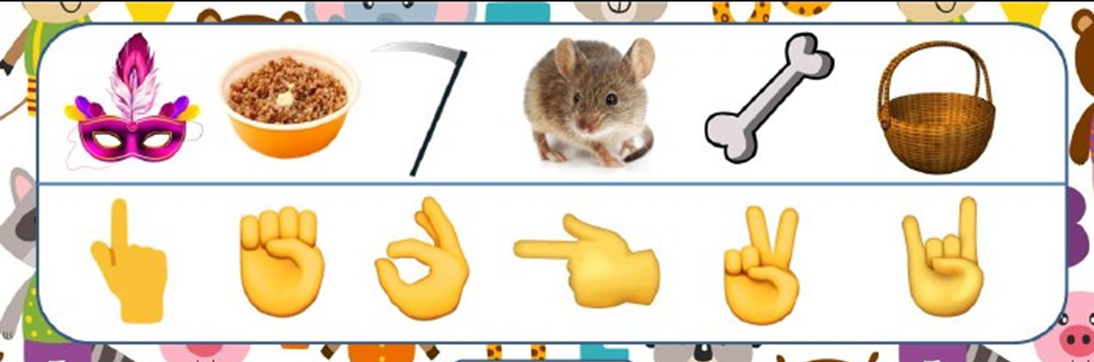 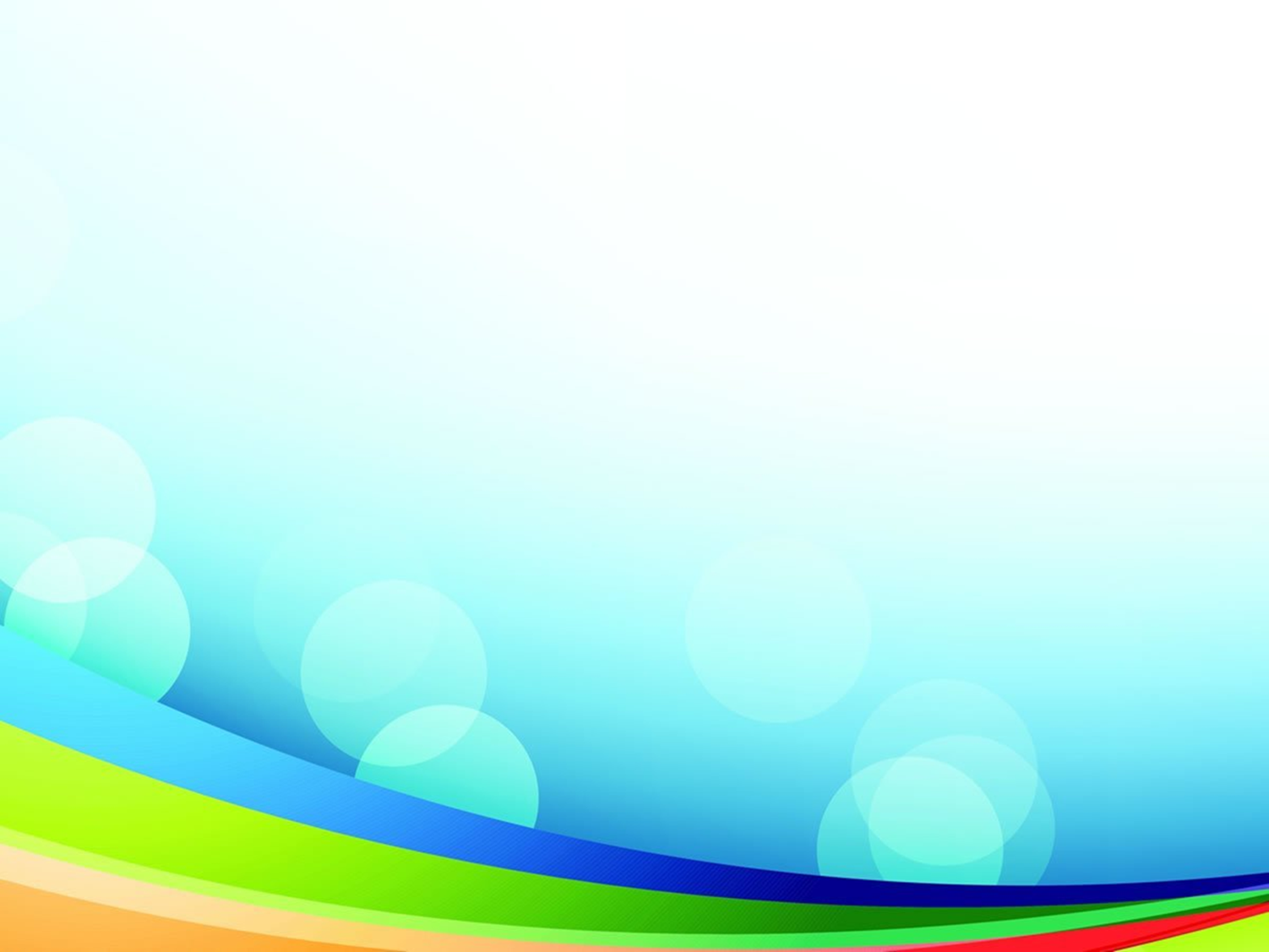 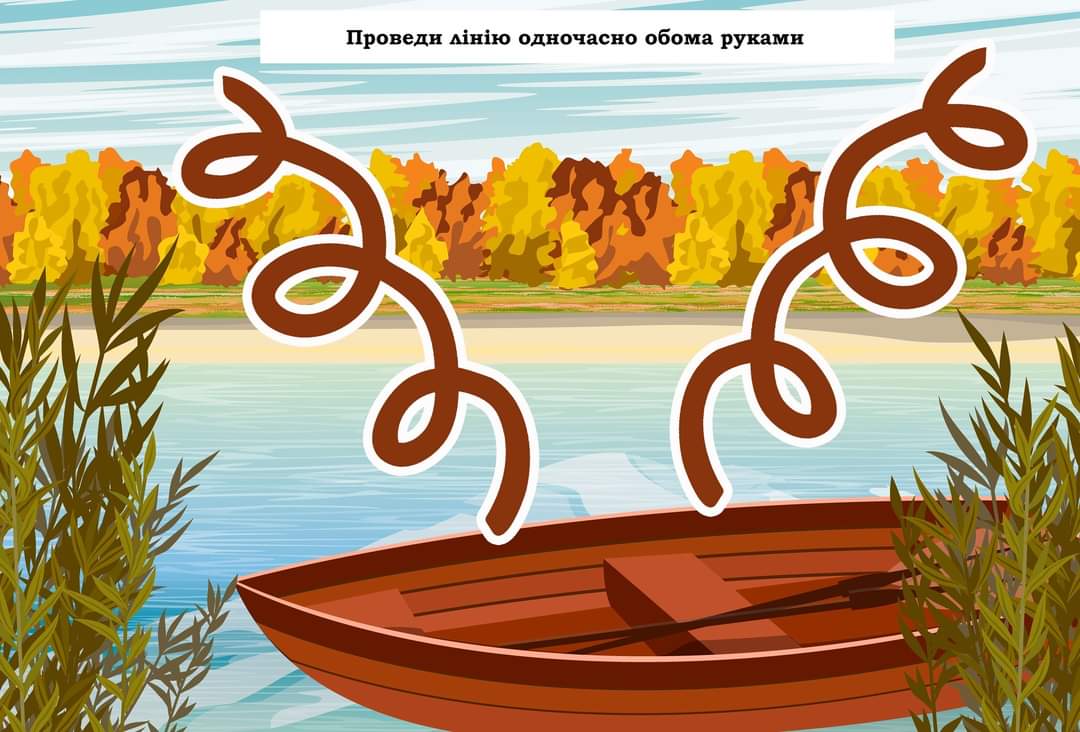 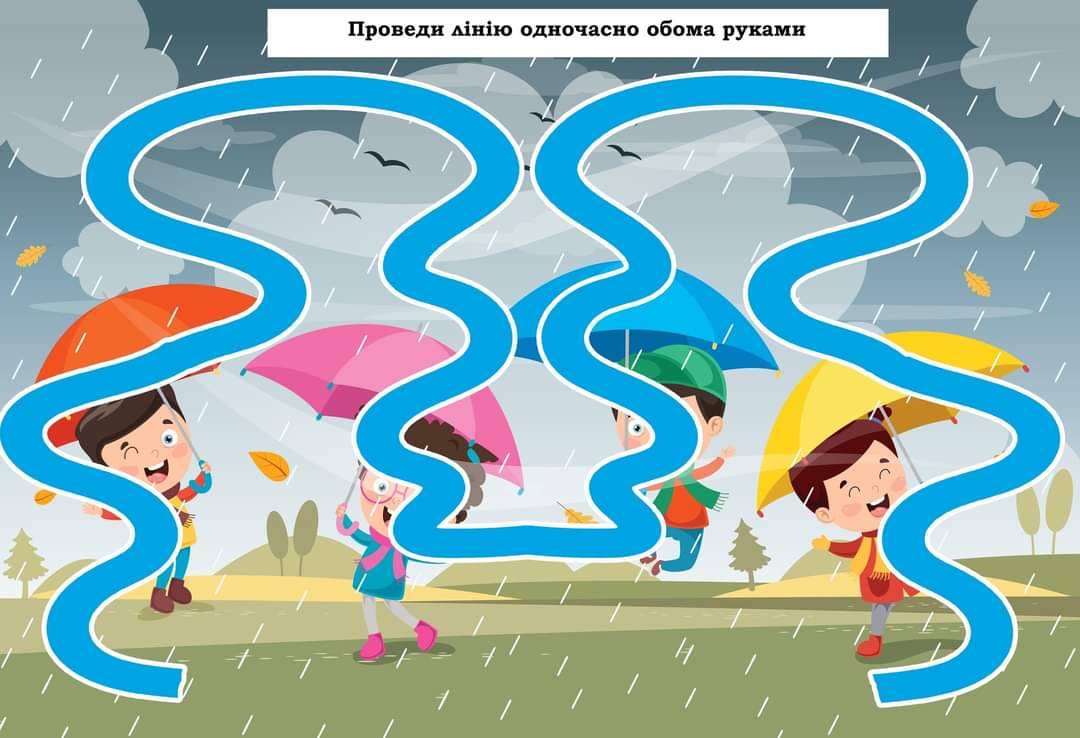 НЕЙРОДОРІЖКИ
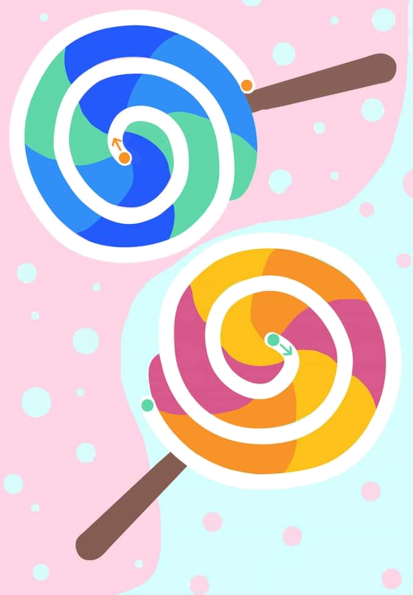 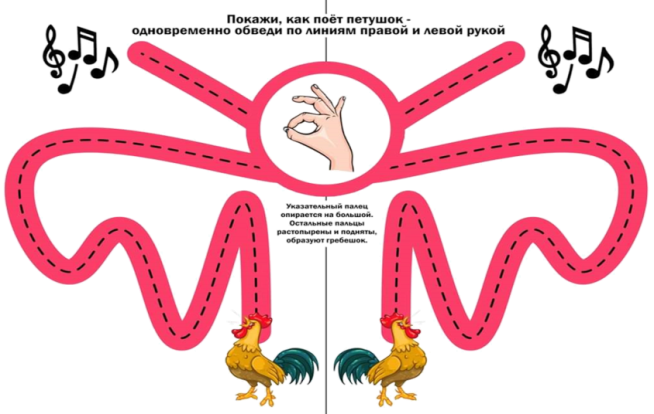 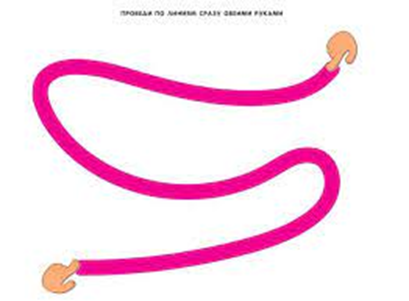 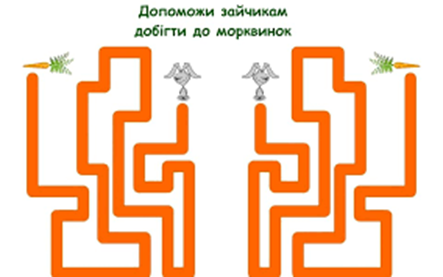 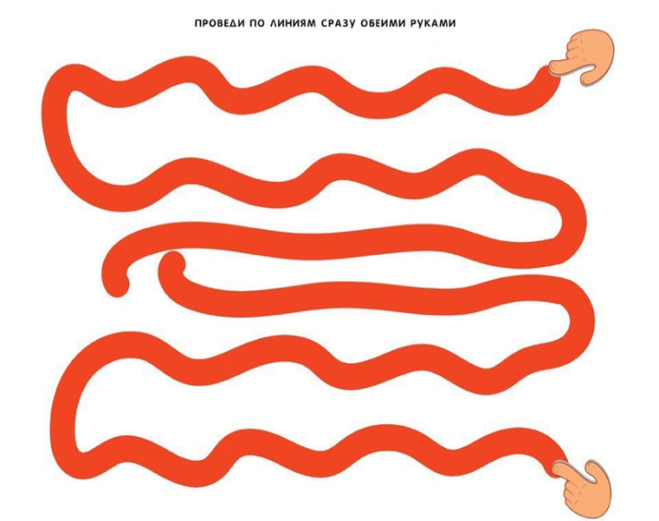 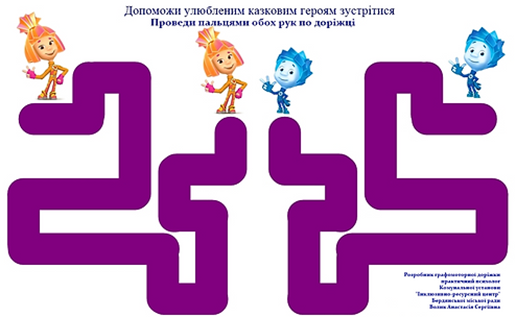 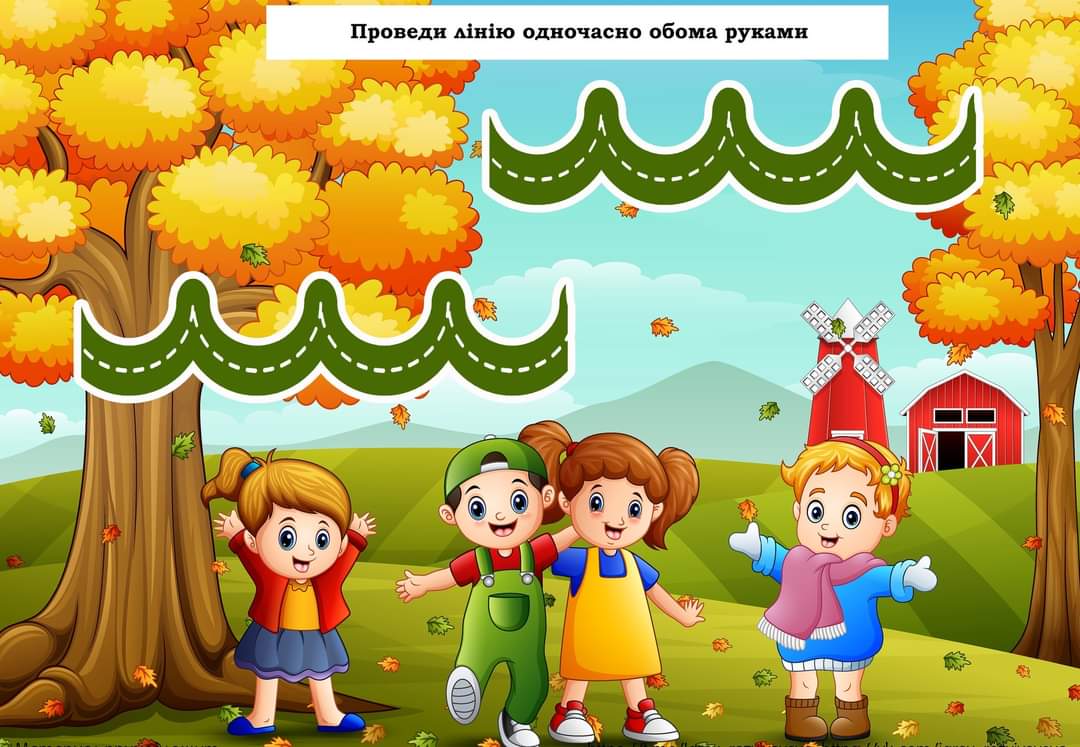 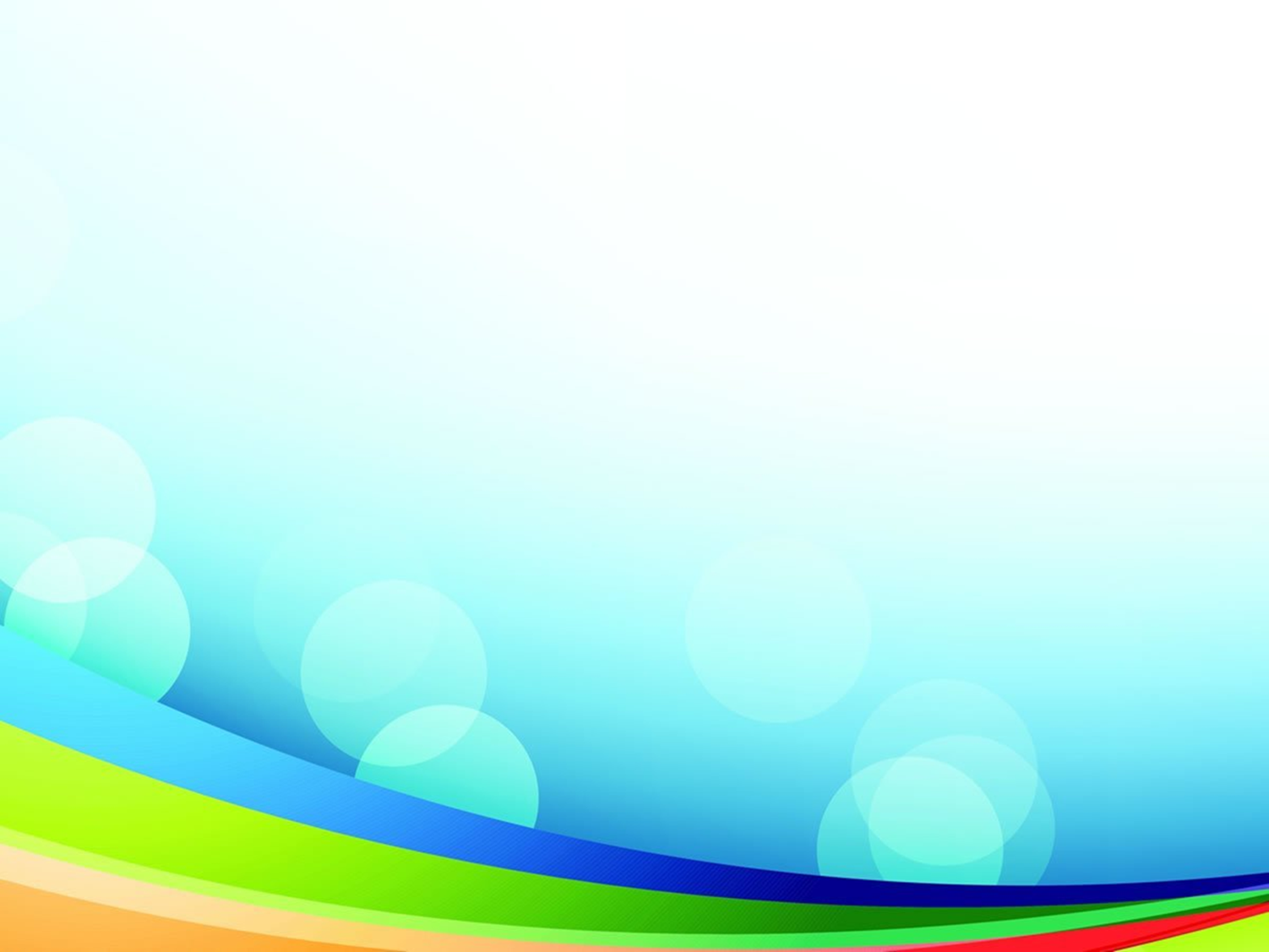 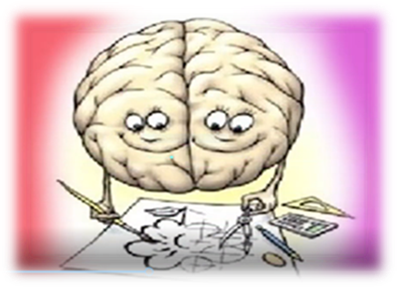 ДЗЕРКАЛЬНЕ МАЛЮВАННЯ
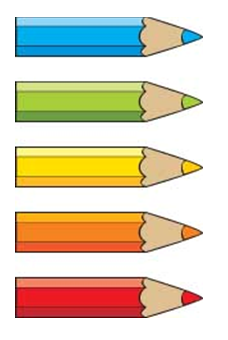 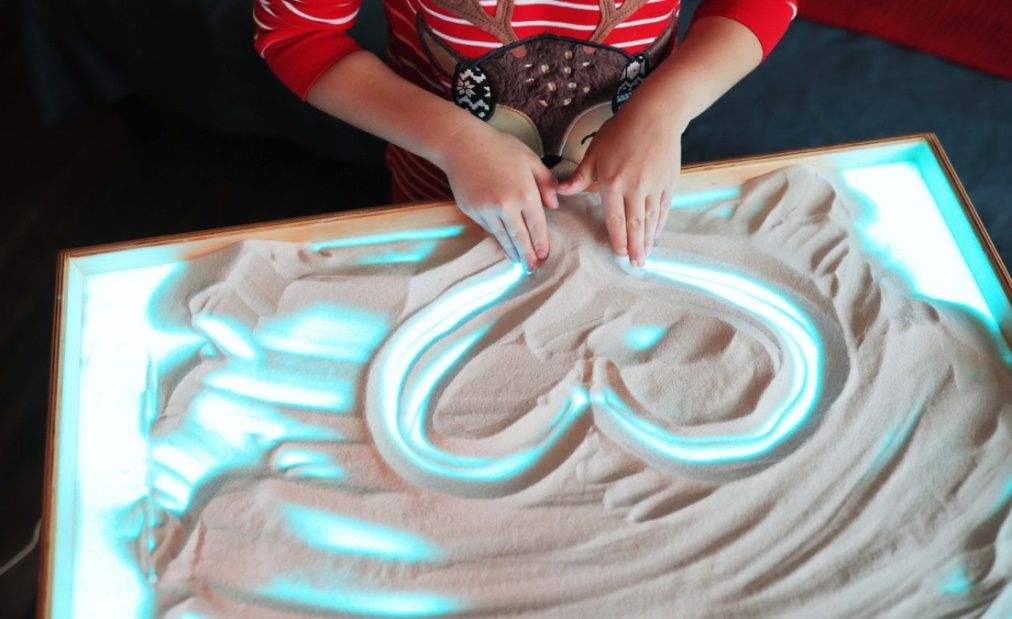 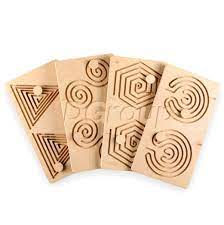 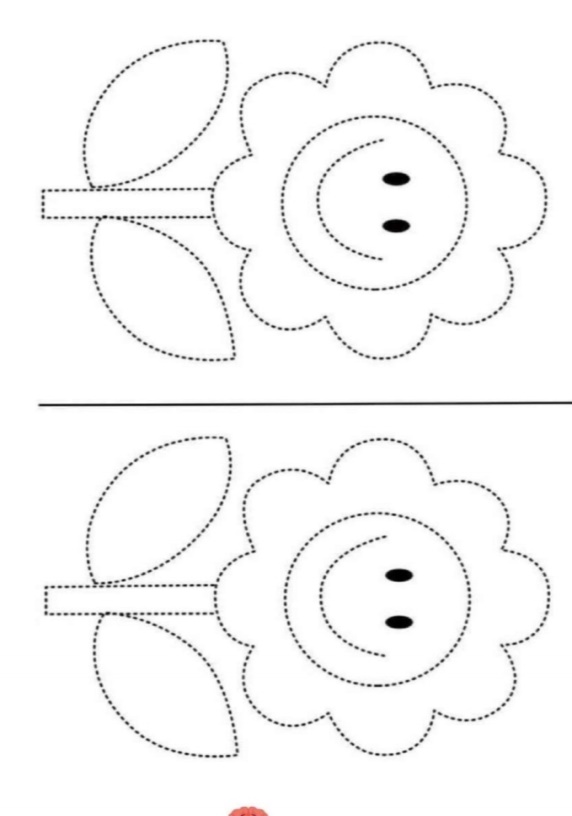 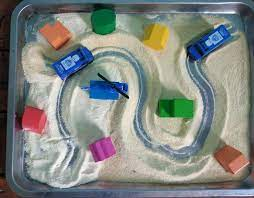 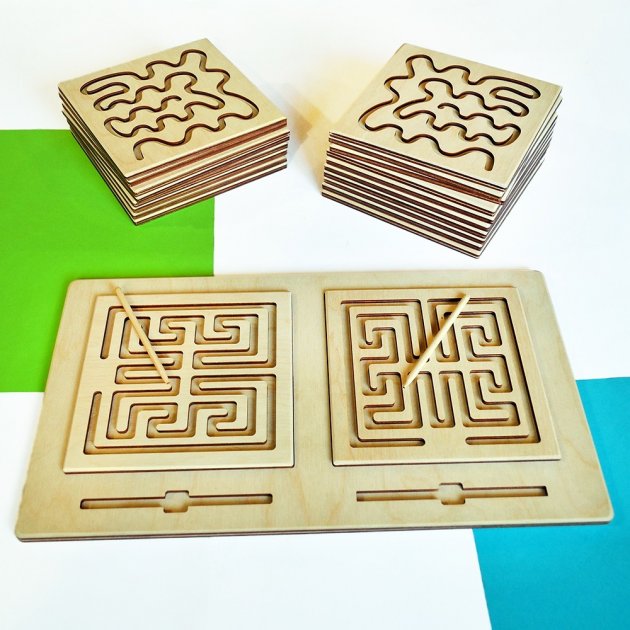 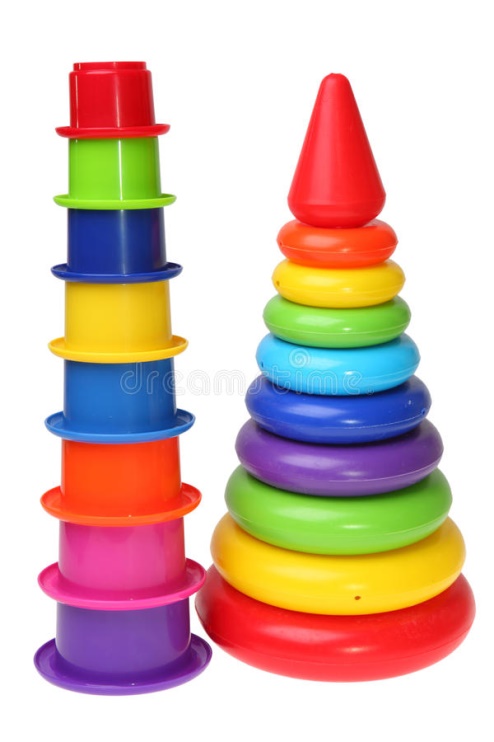 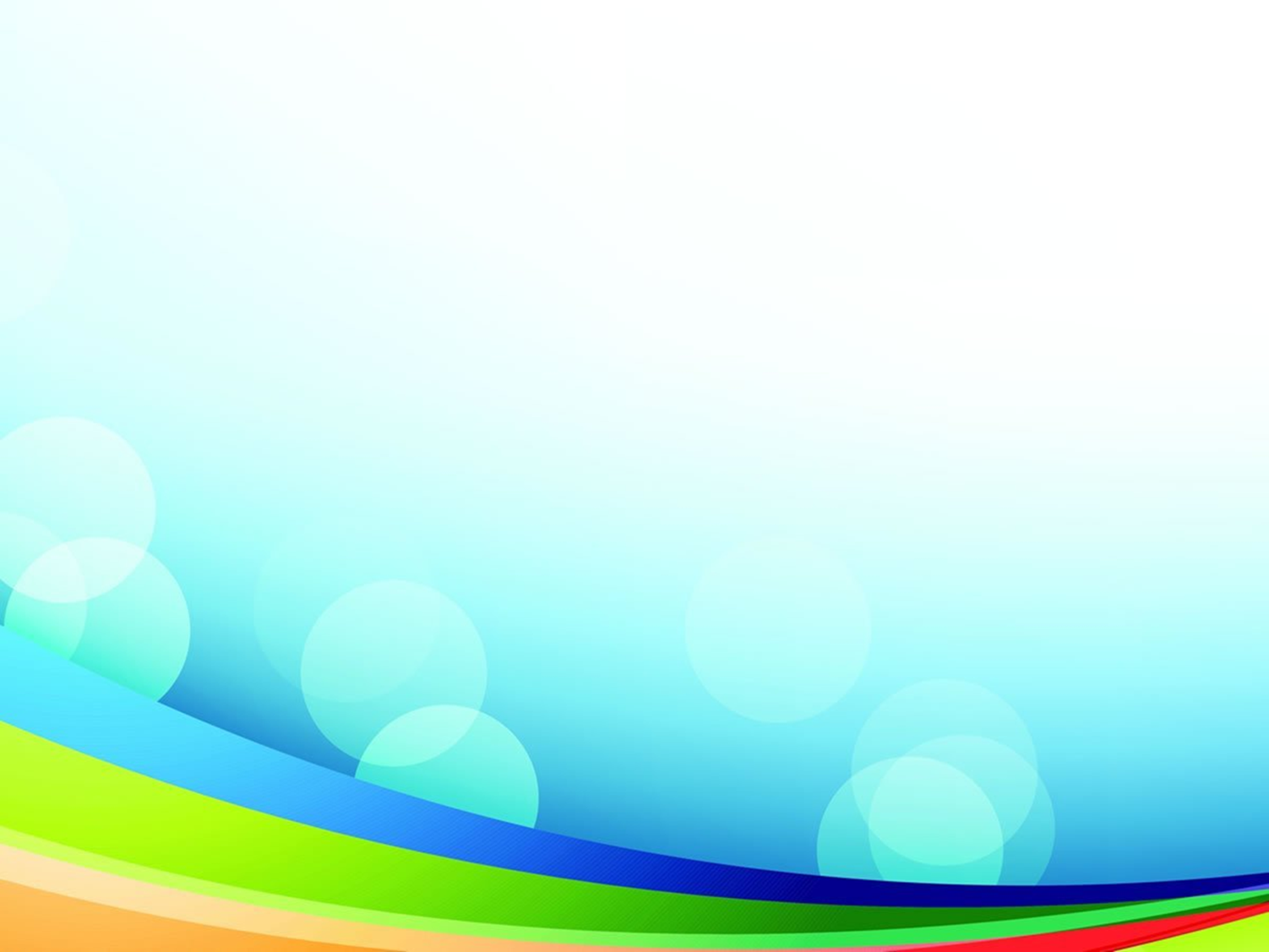 ІГРИ З ПЕРЕТИНОМ СЕРЕДНЬОЇ ЛІНІЇ ТІЛА
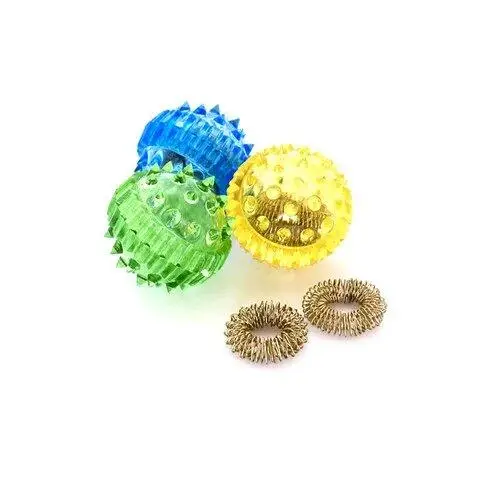 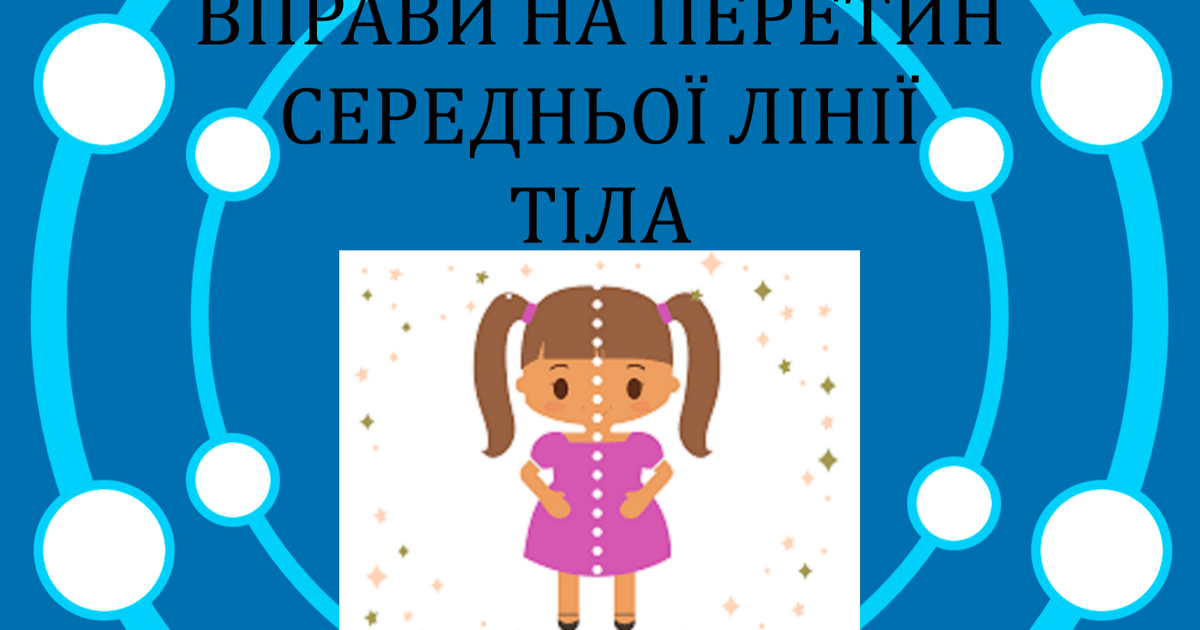 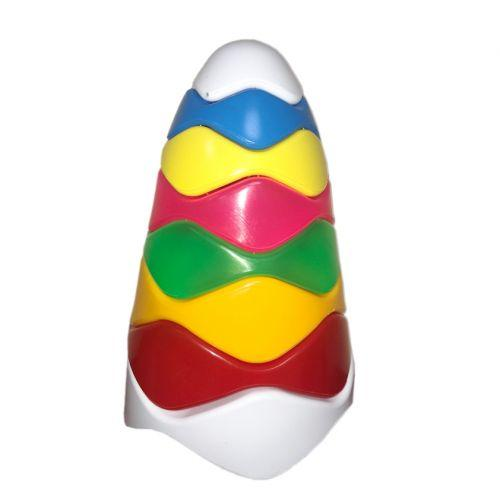 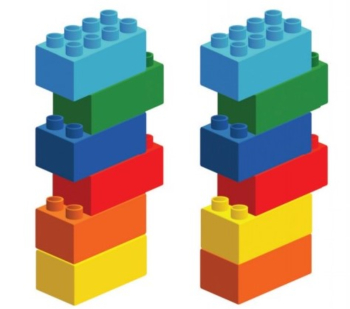 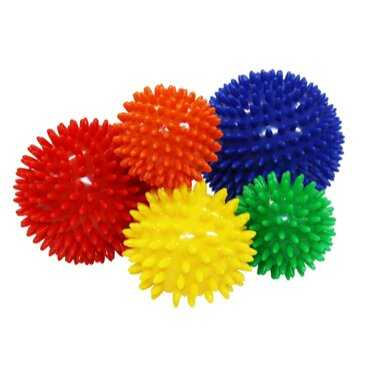 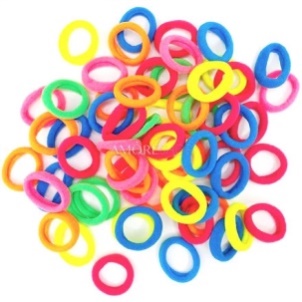 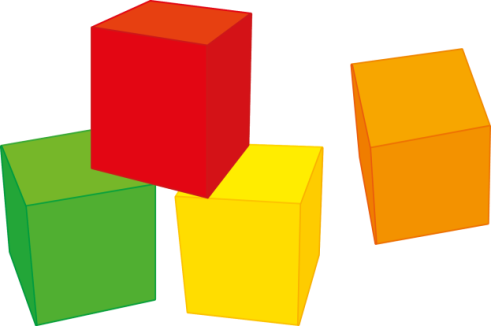 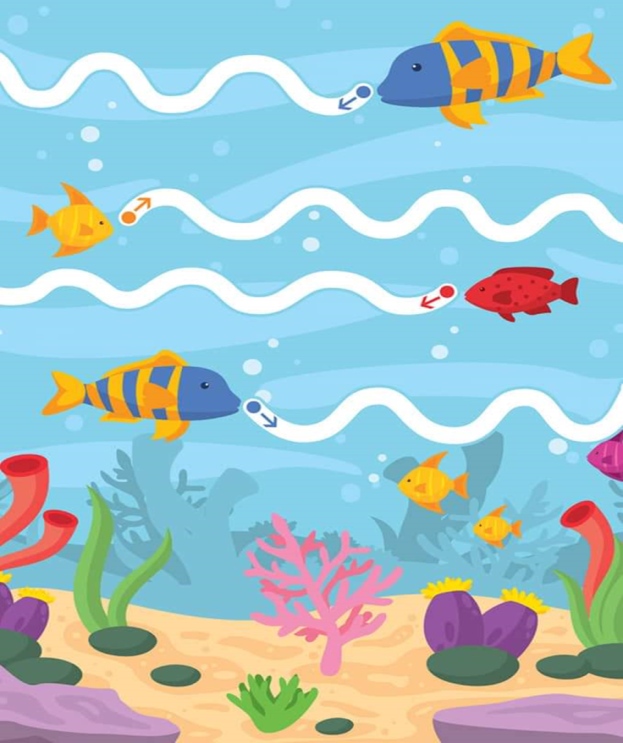 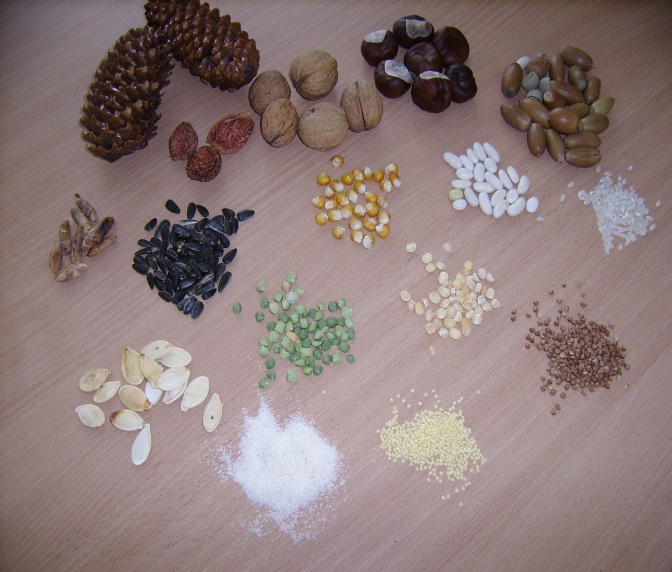 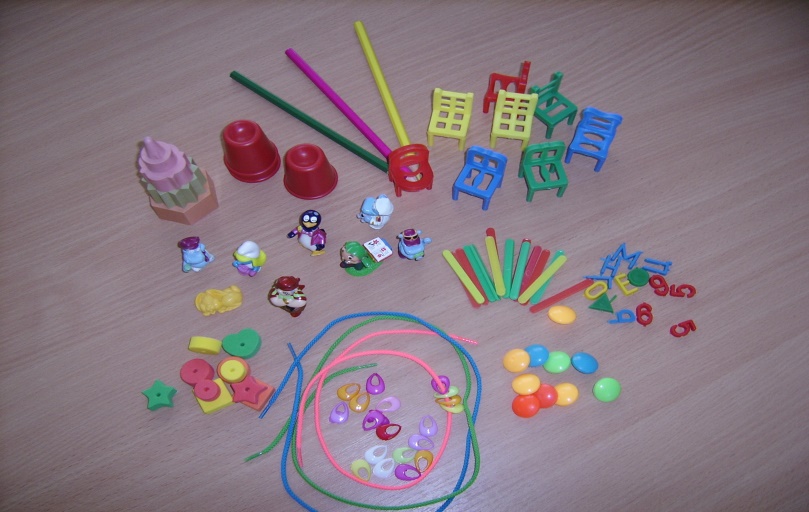 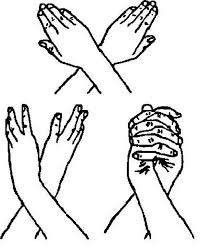 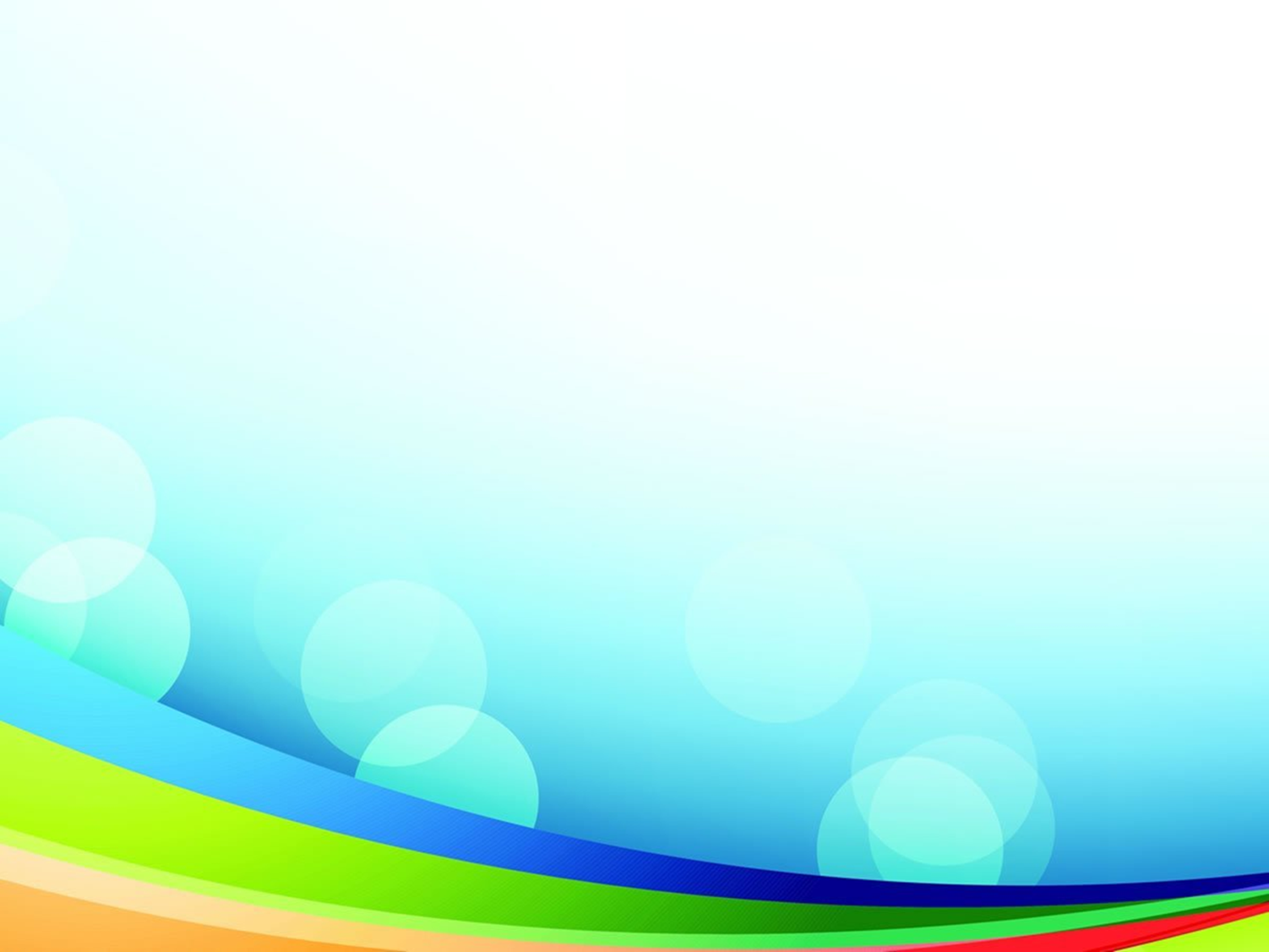 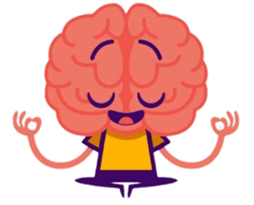 НЕЙРОКОРЕКЦІЙНА ГРА:
дві руки;
перетин середньої лінії тіла
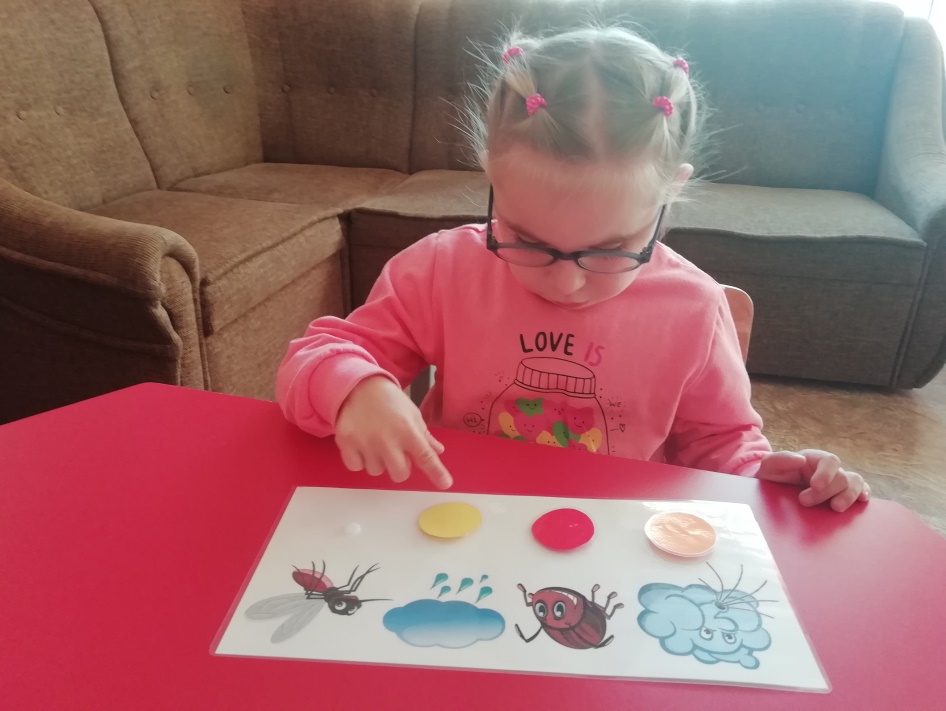 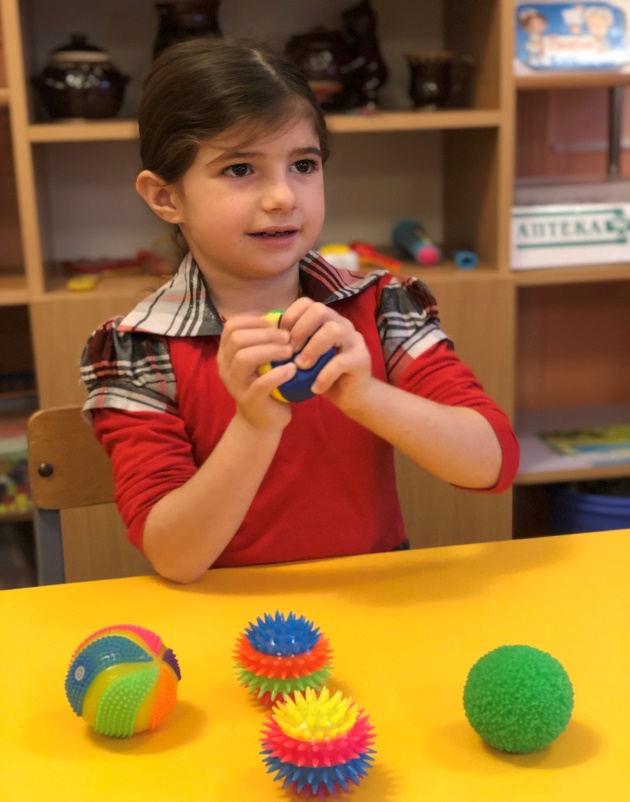 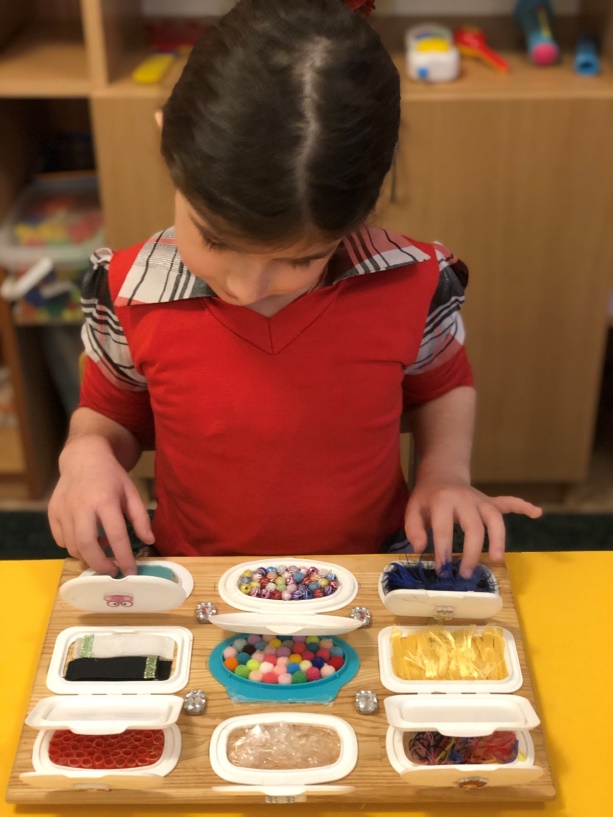 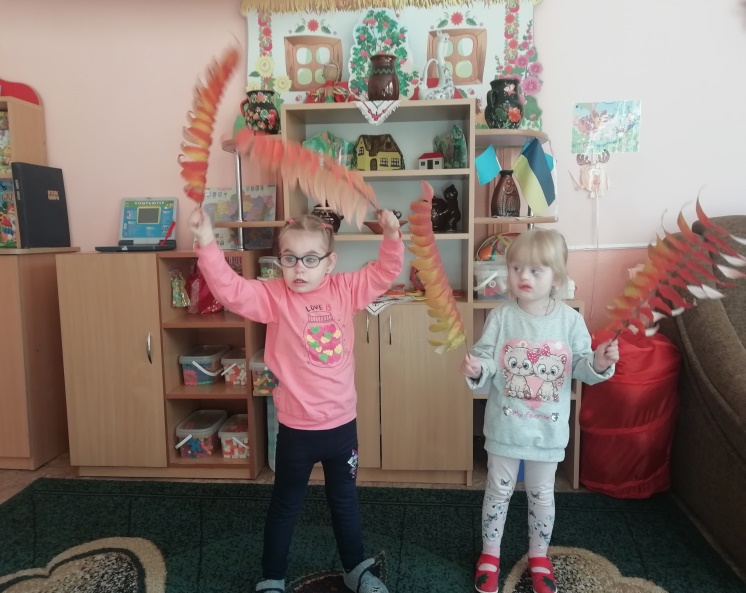 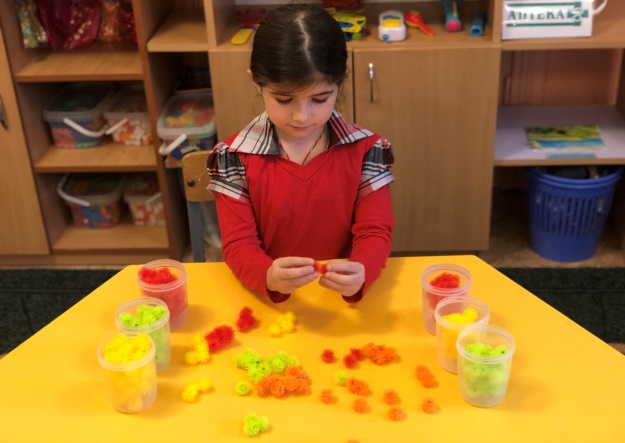 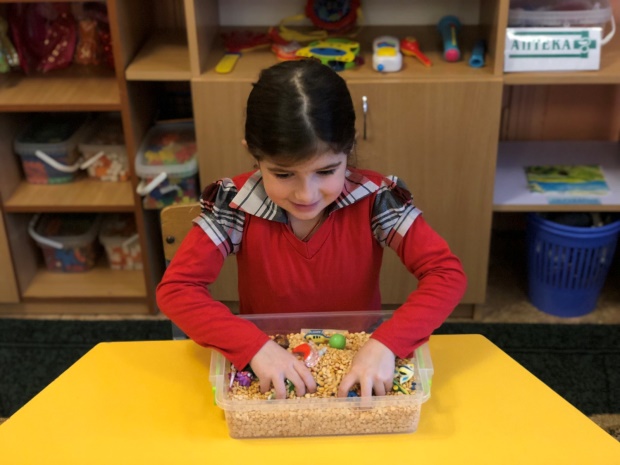 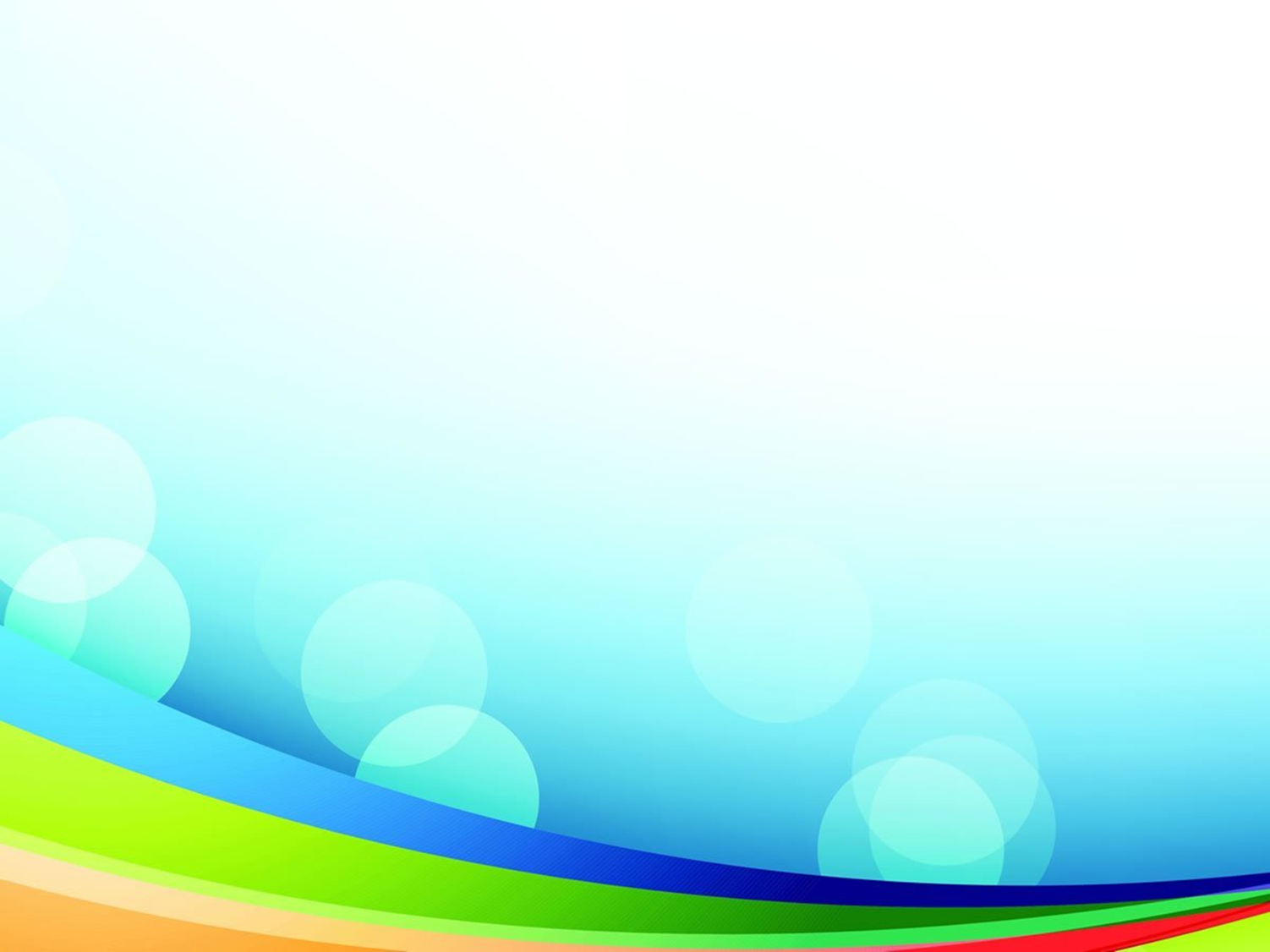 ДЖЕРЕЛА:

Т.Г. Візель Основи нейропсихологїї
https://vseosvita.ua/library/statta-na-temu-nejroigri-v-logopedicnij-roboti-z-ditmi-z-tazkimi-porusennami-movlenna-528151.html
Ілюстрований матеріал: 
https://imenapro.ru/knowledge-base/5-uprazhneniy-neyrobiki-dlya-razvitiya-detskogo-mozga/,
https://life.pravda.com.ua/health/2019/03/15/236024/
https://inlviv.in.ua/suspilstvo/statti/10-veselyh-faktiv-pro-nash-mozok-yaki-ne-rozpovidayut-u-shkoli
4.    Фотоматеріали надані автором
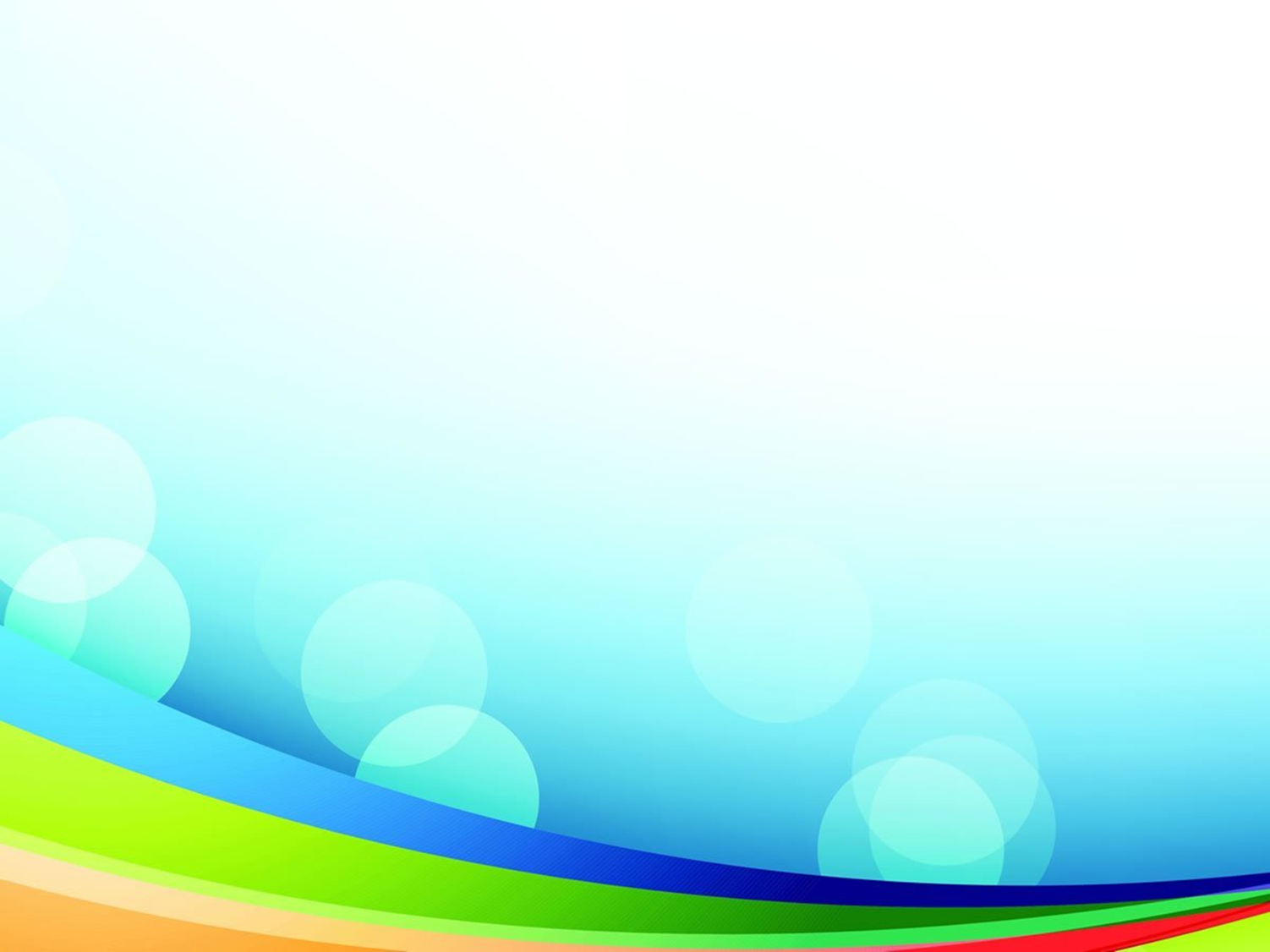 Дякую за увагу
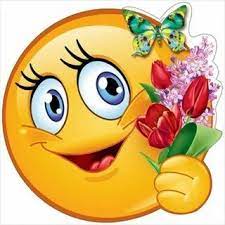